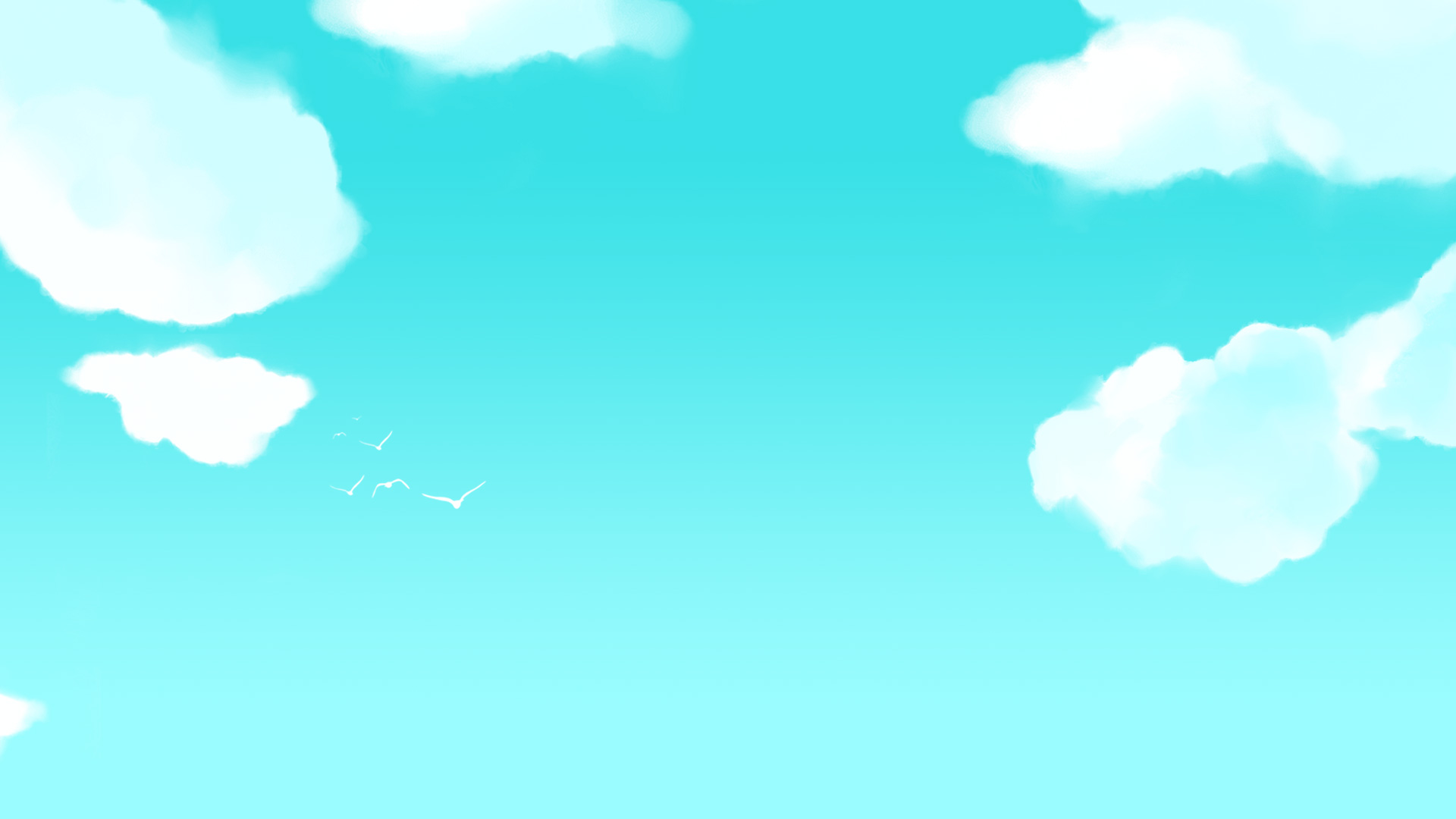 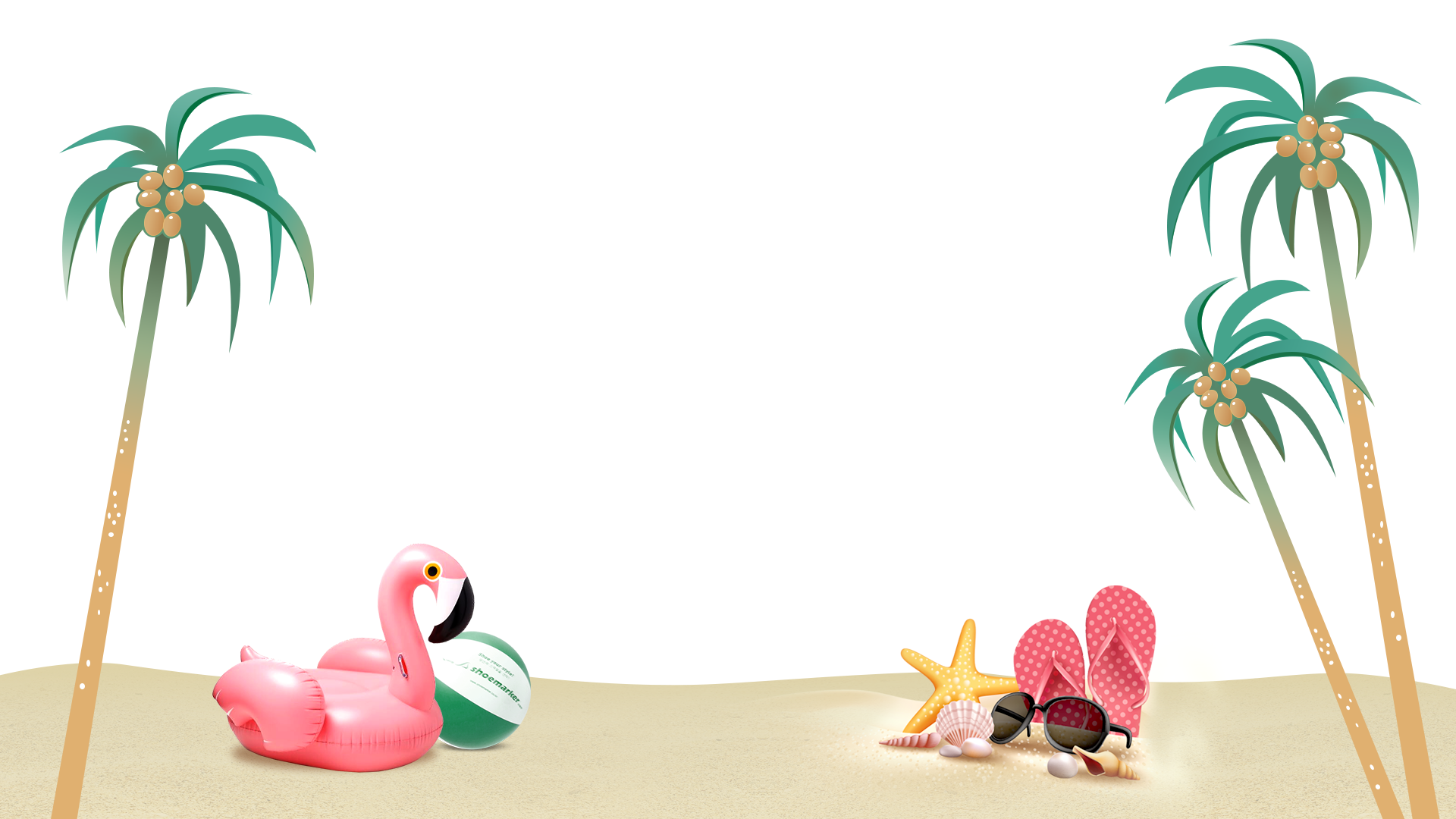 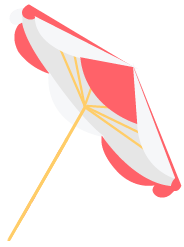 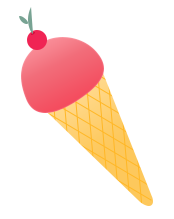 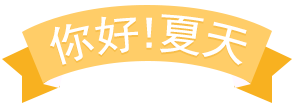 SUMMER
TIME
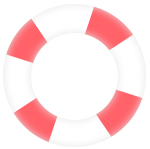 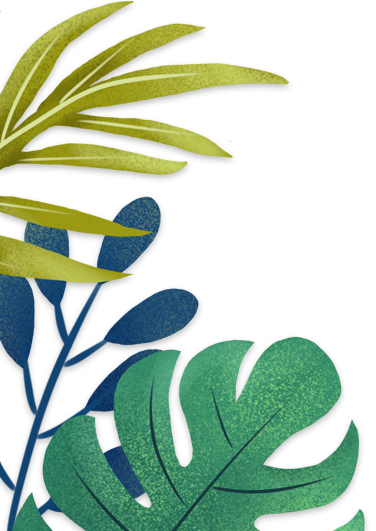 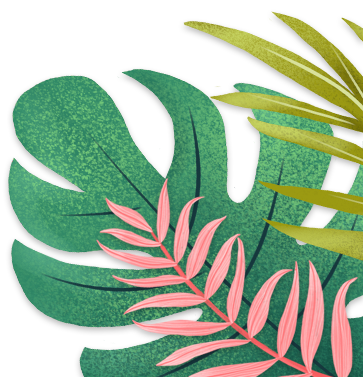 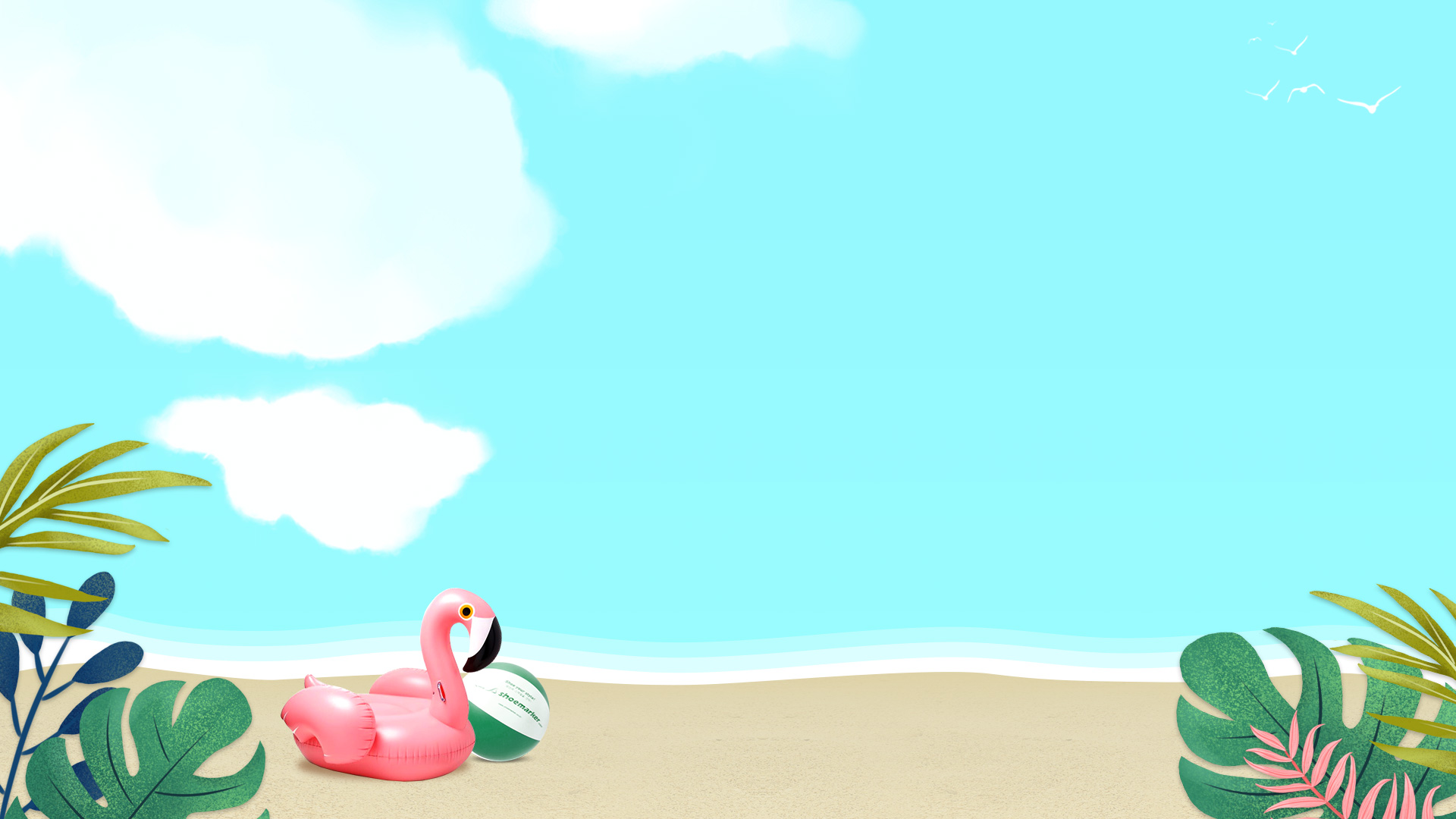 目录
点击此处添加目录
点击此处添加目录
01
02
添加描述添加描述添加描述添加描述
添加描述添加描述添加描述添加描述
点击此处添加目录
点击此处添加目录
03
04
添加描述添加描述添加描述添加描述
添加描述添加描述添加描述添加描述
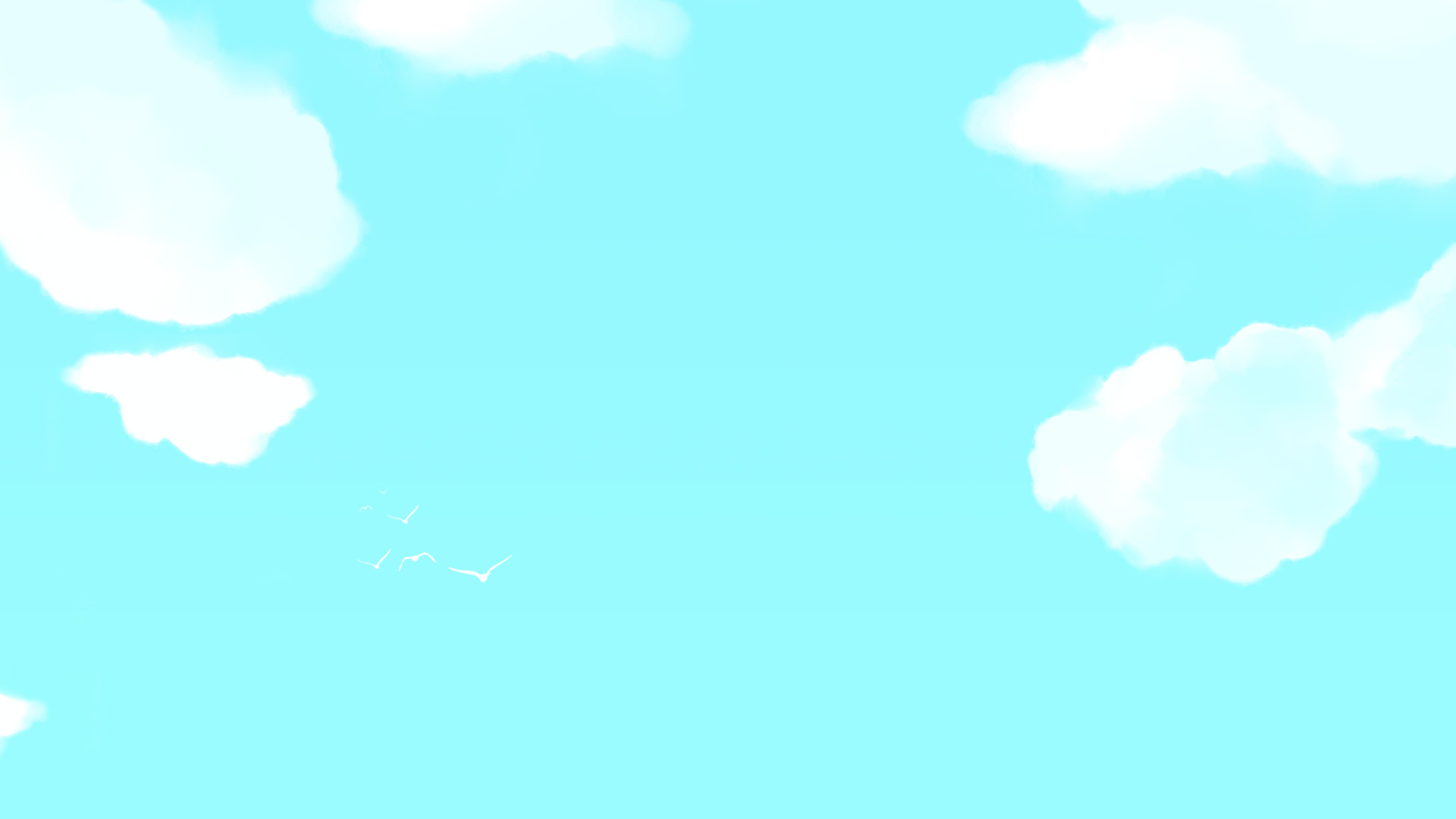 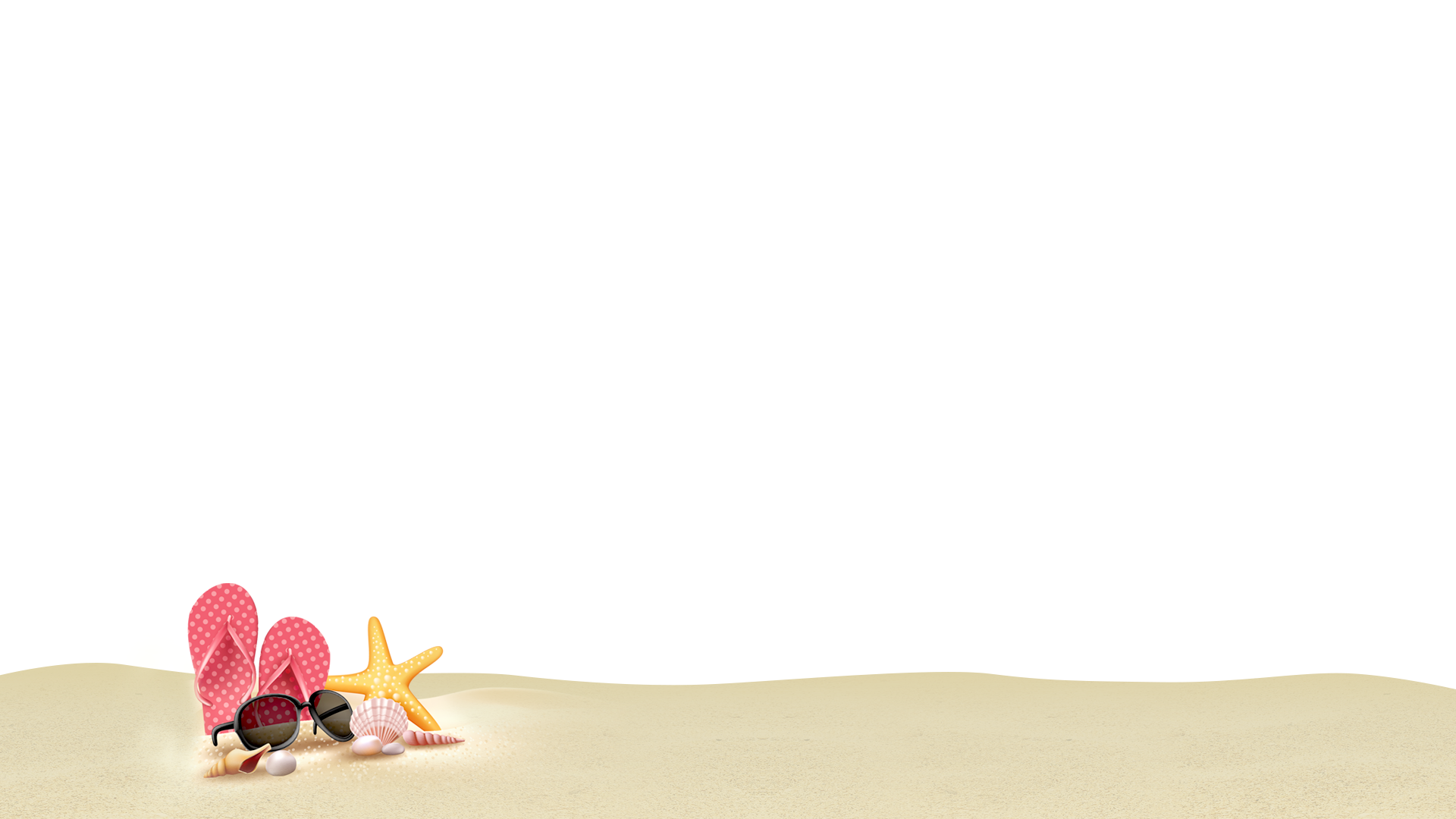 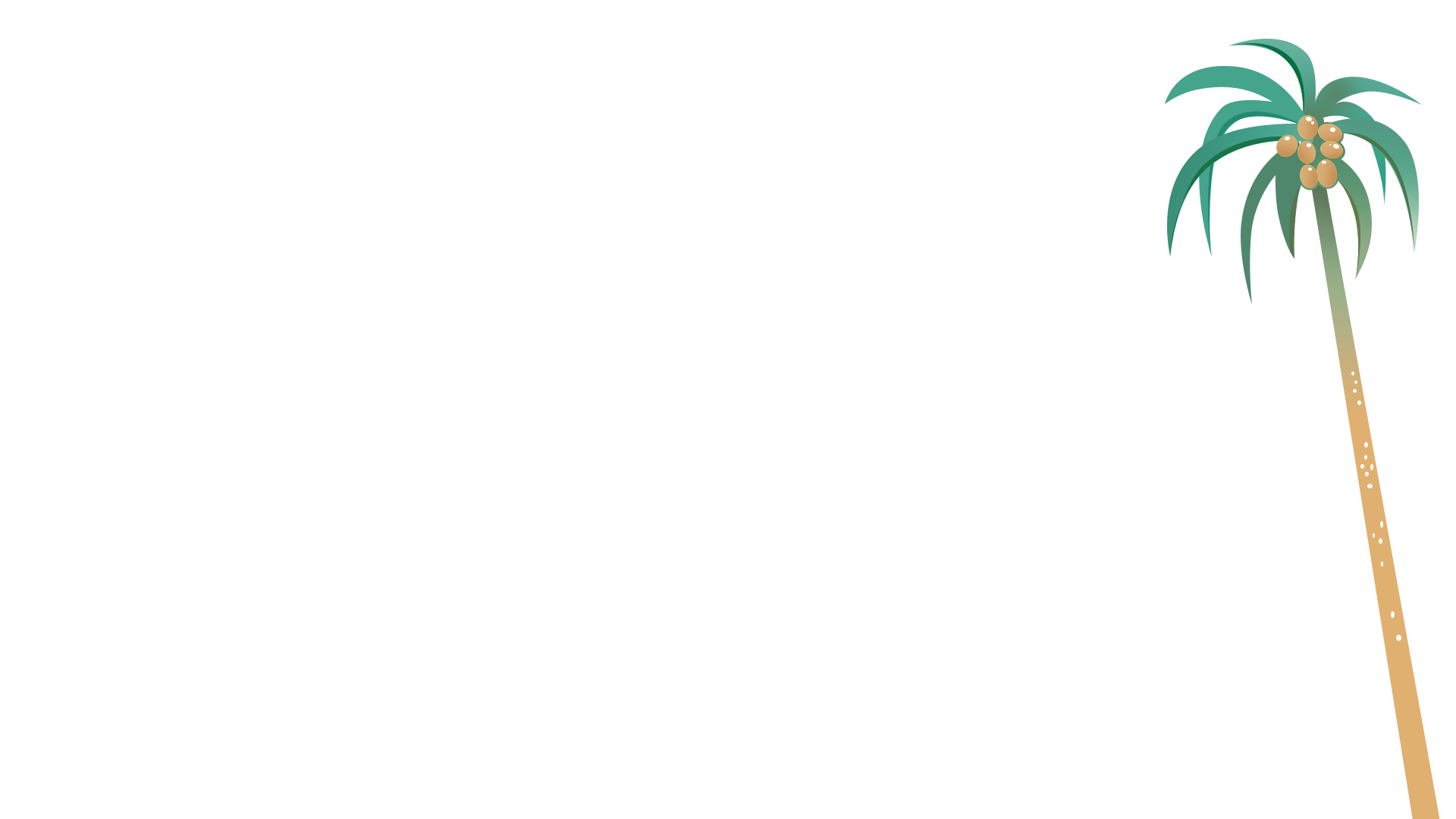 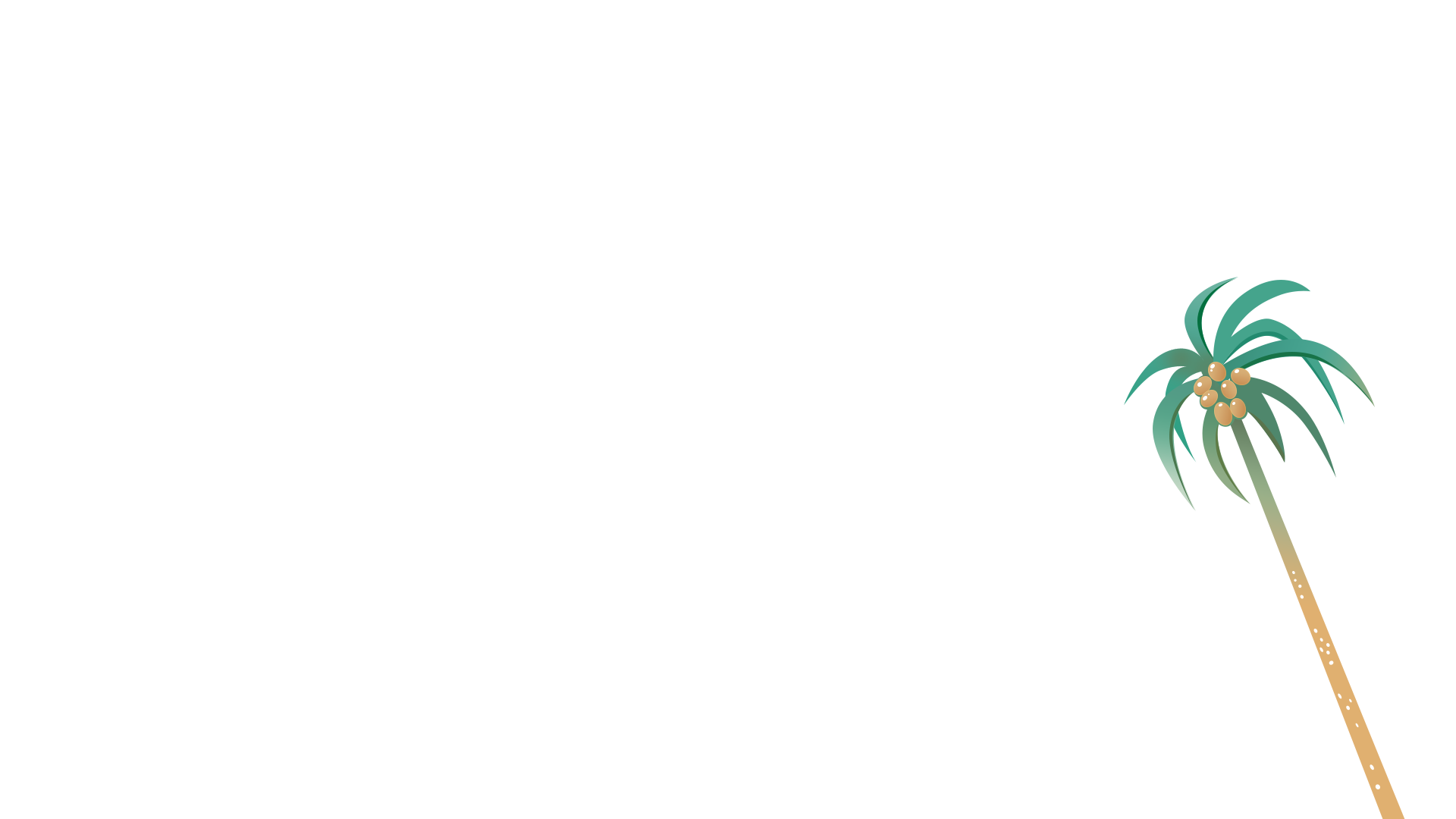 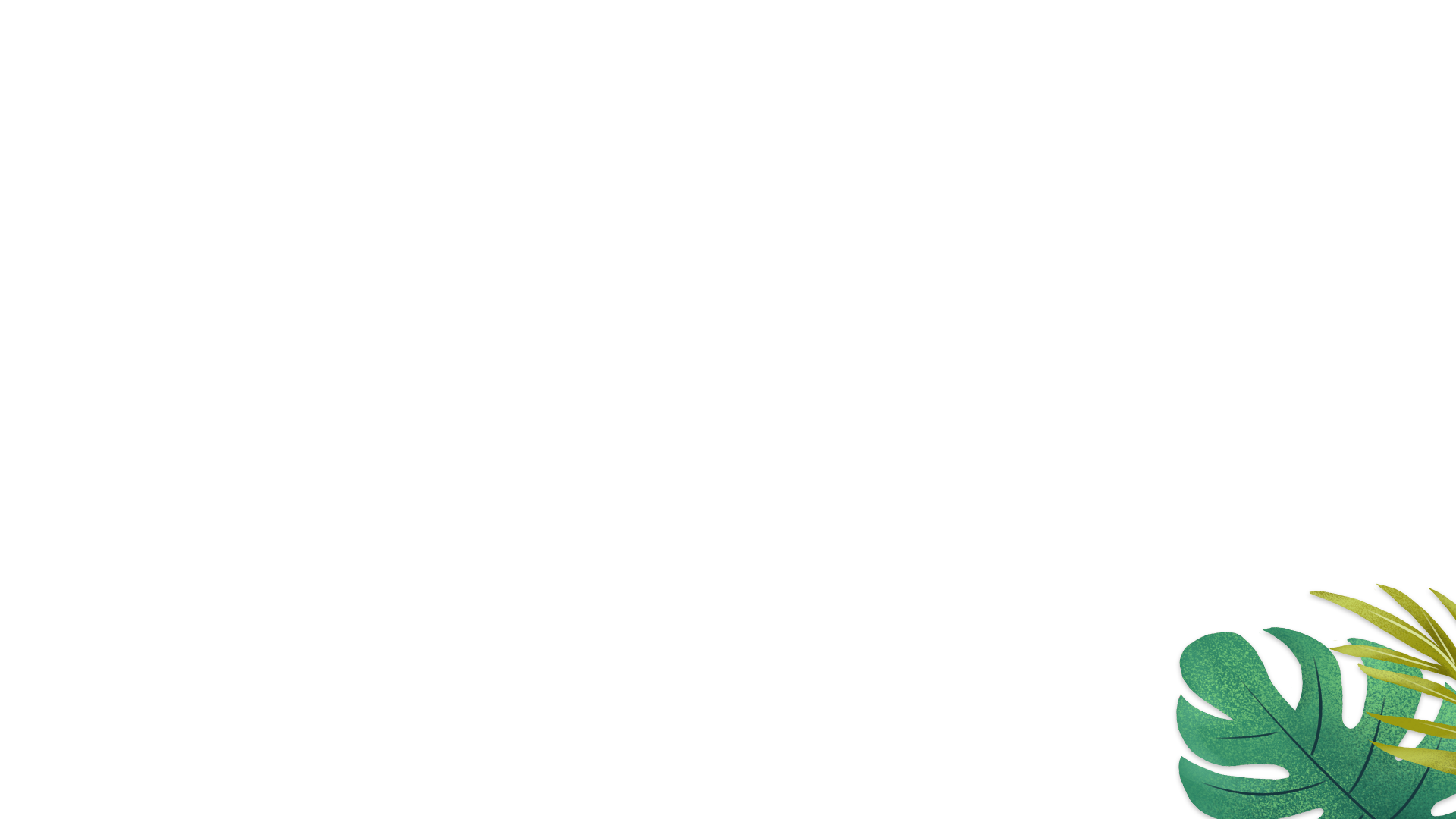 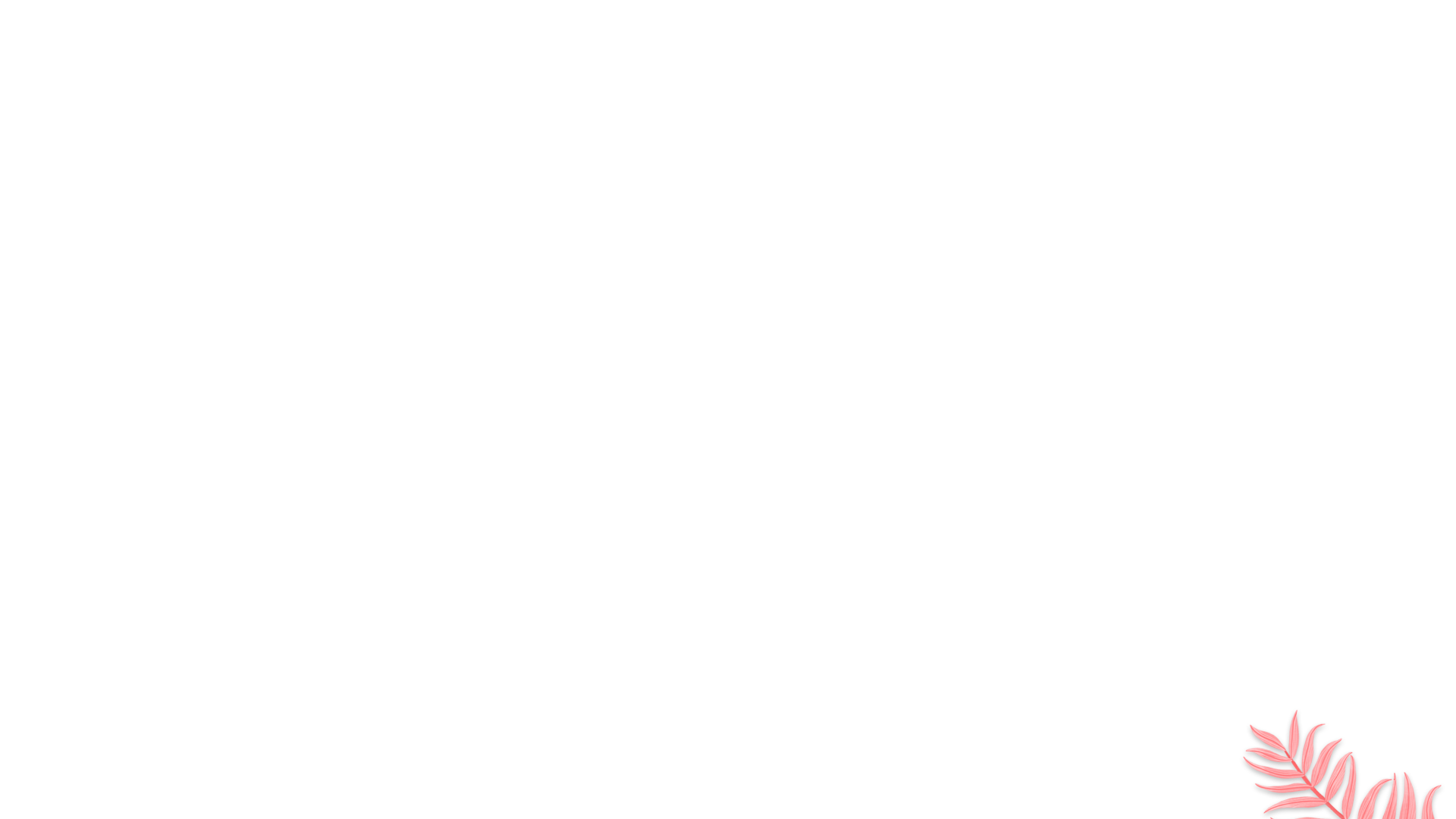 01点击添加标题
添加描述添加描述添加描述添加描述添加描述添加描述添加描述添加描述添加描述添加描述添加描述添加描述
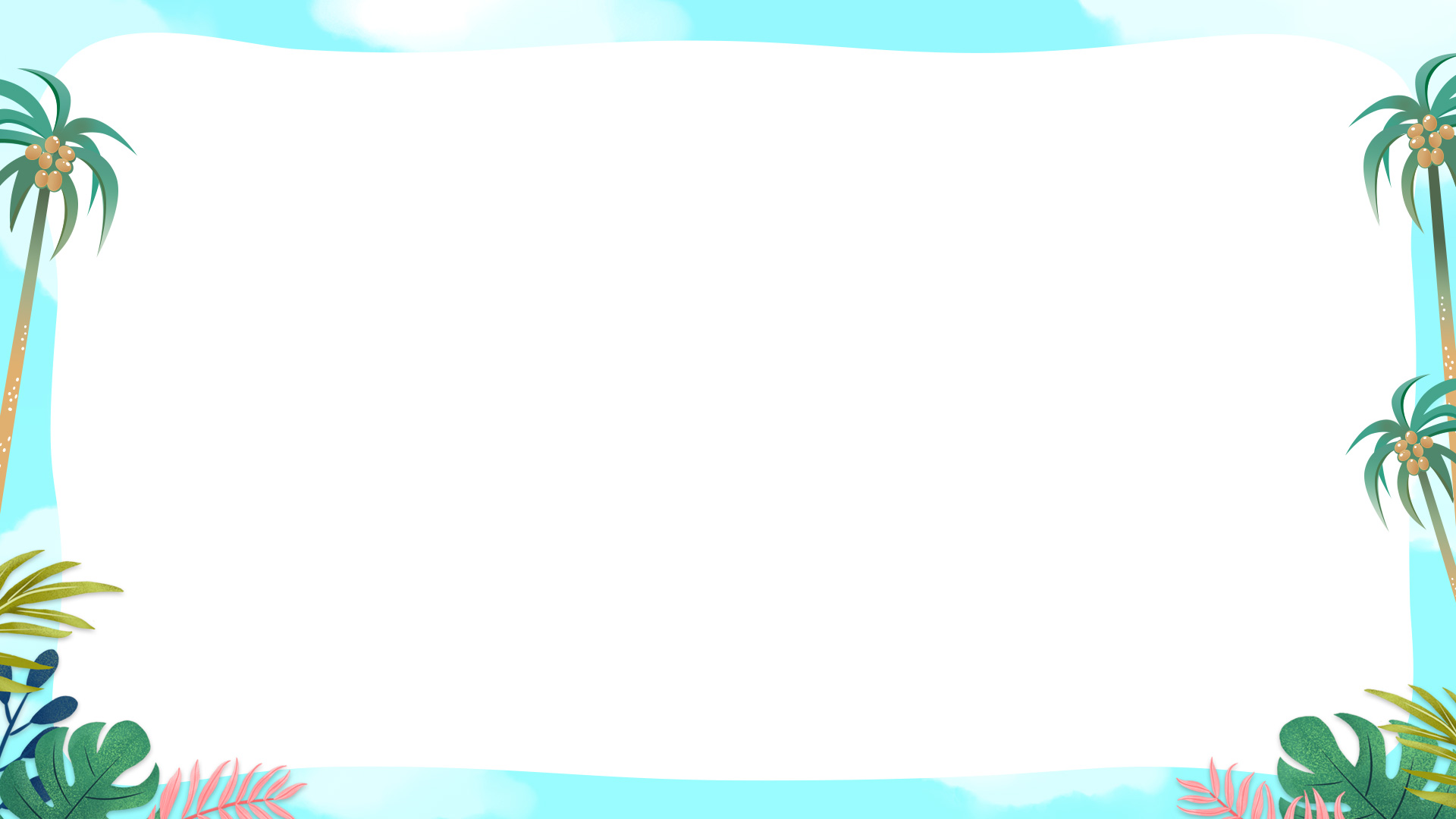 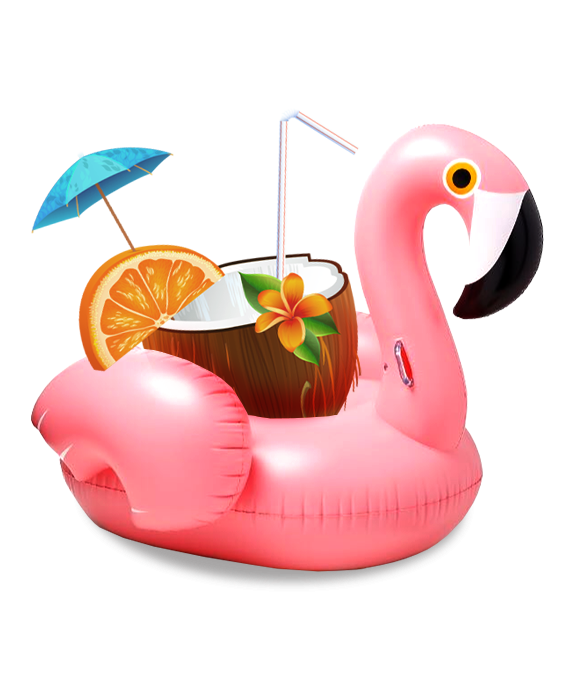 01点击添加标题
点击此处添加副标题
添加正文内容添加正文内容添加正文内容添加正文内容添加正文内容添加正文内容添加正文内容添加正文内容添加正文内容添加正文内容添加正文内容添加正文内容
点击此处添加副标题
添加正文内容添加正文内容添加正文内容添加正文内容添加正文内容添加正文内容添加正文内容添加正文内容添加正文内容添加正文内容添加正文内容添加正文内容
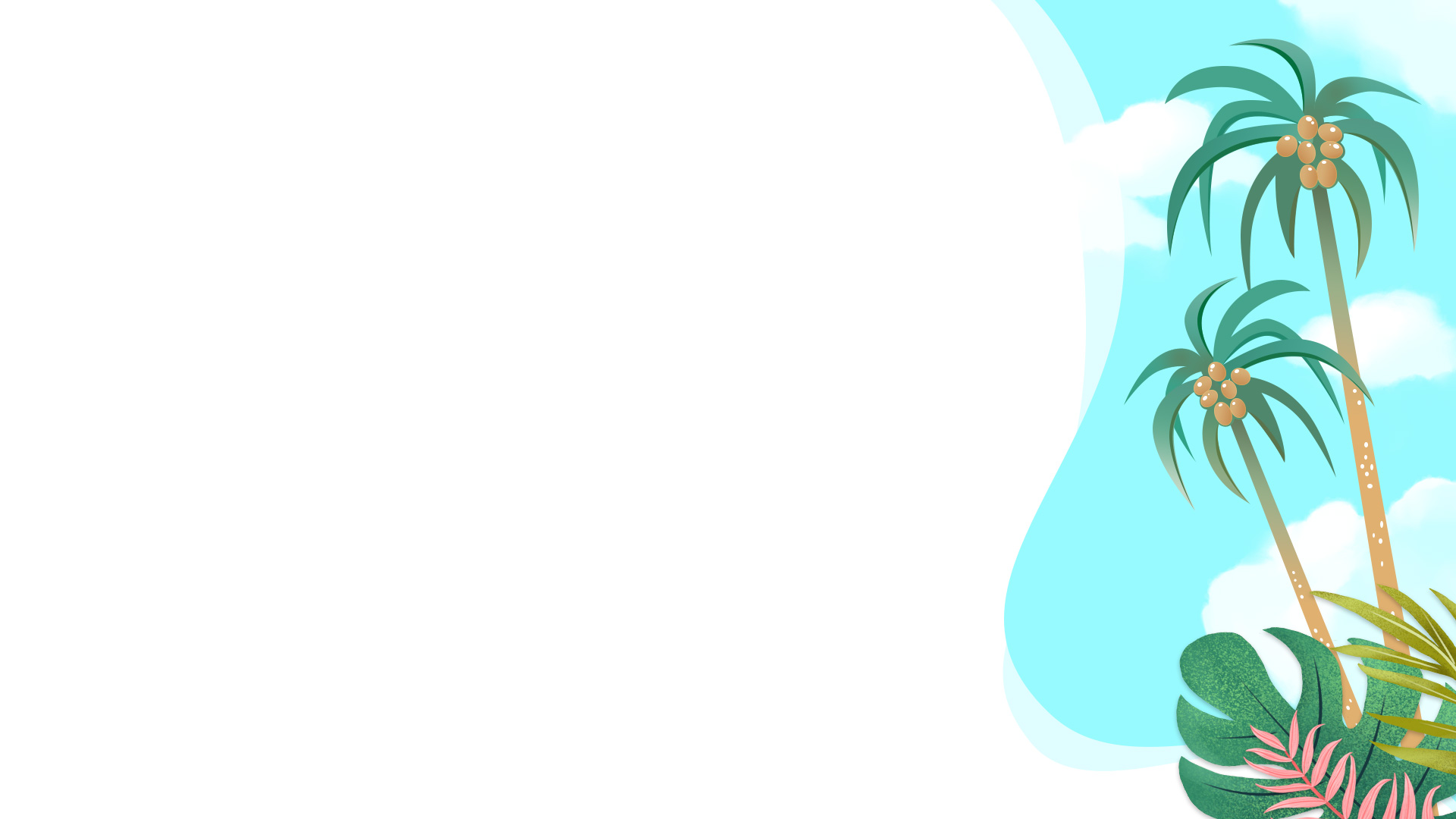 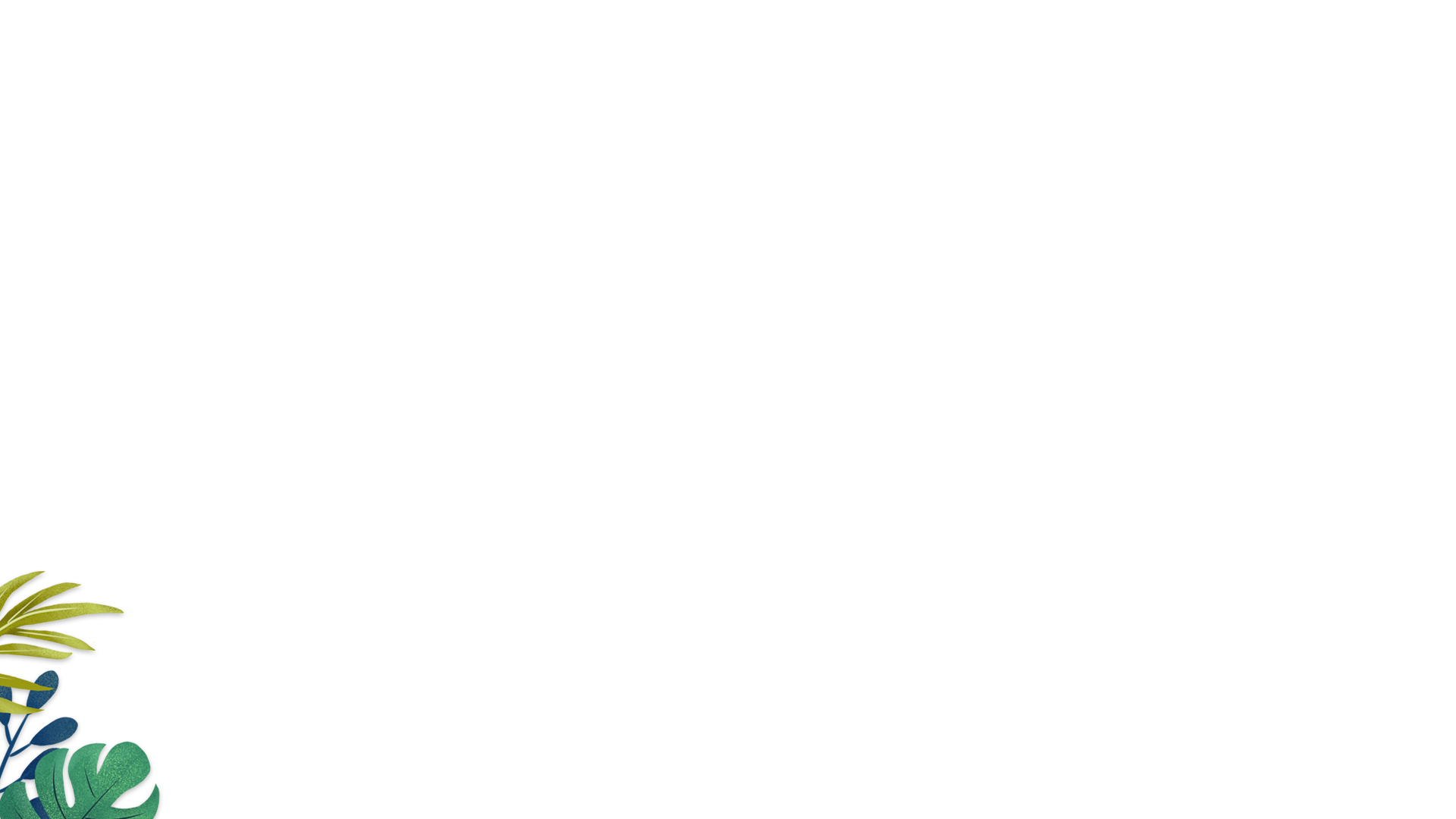 01点击添加标题
点击此处添加副标题
A
添加描述添加描述添加描述添加描述
点击此处添加副标题
B
添加描述添加描述添加描述添加描述
点击此处添加副标题
C
添加描述添加描述添加描述添加描述
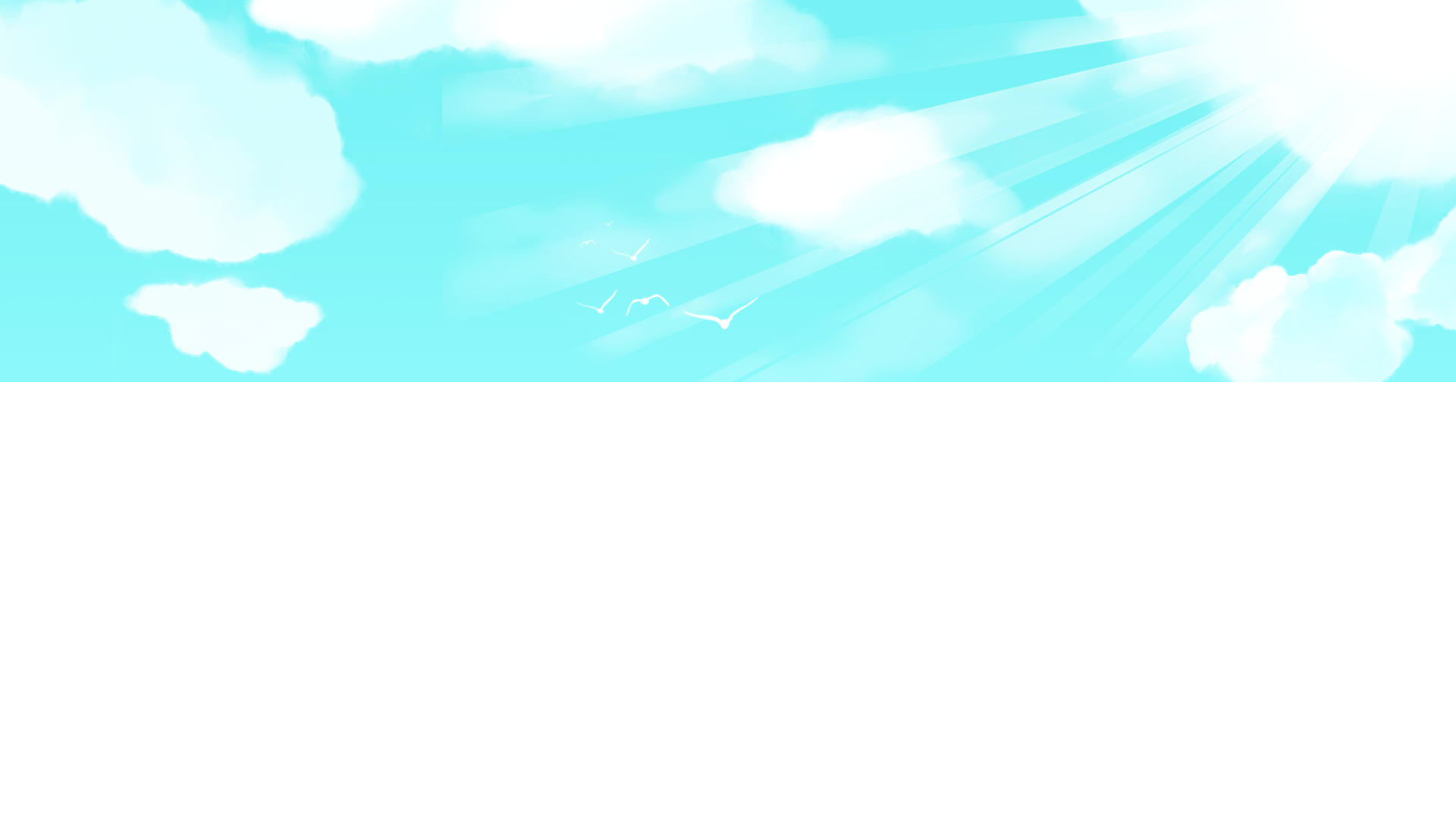 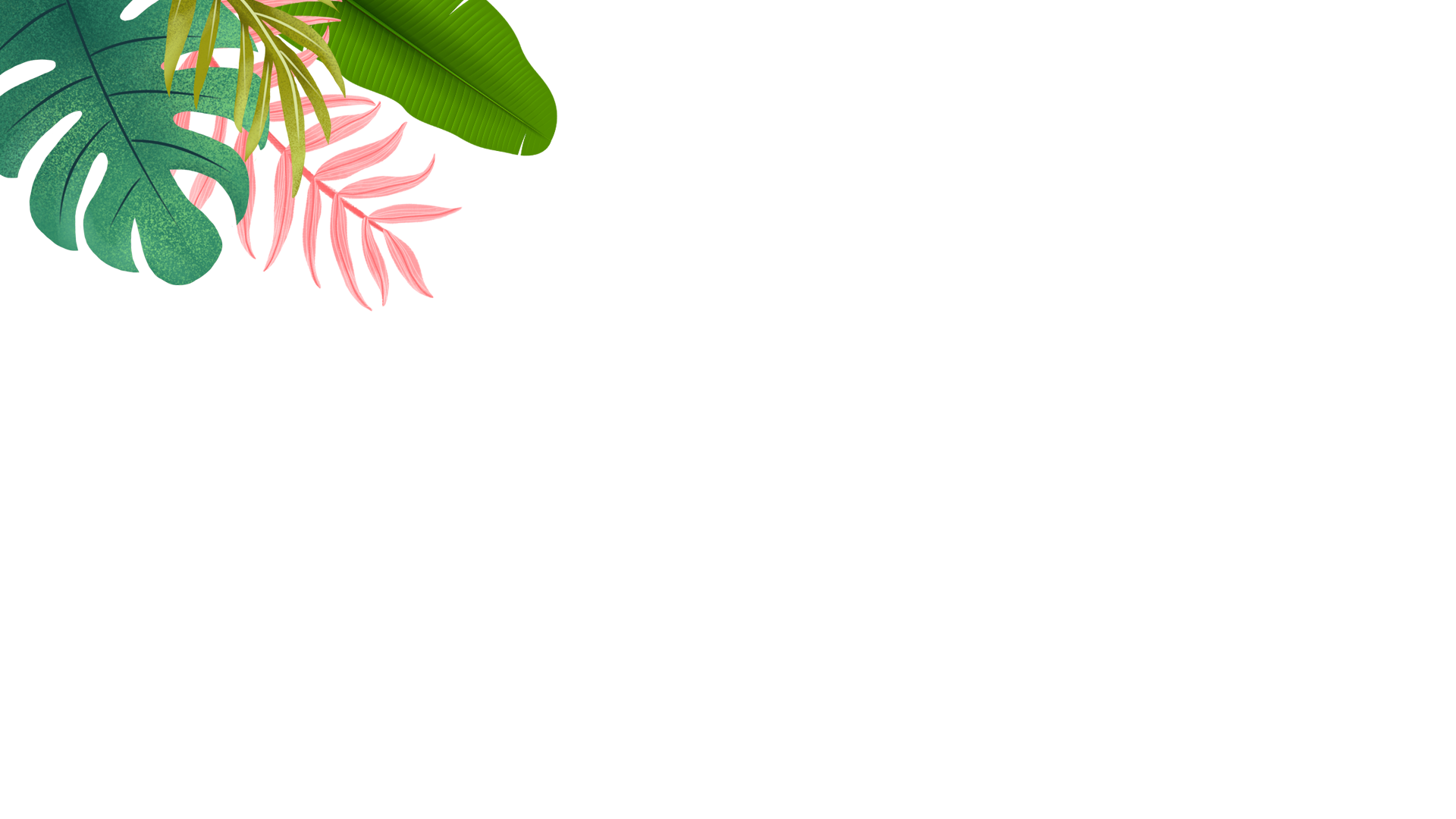 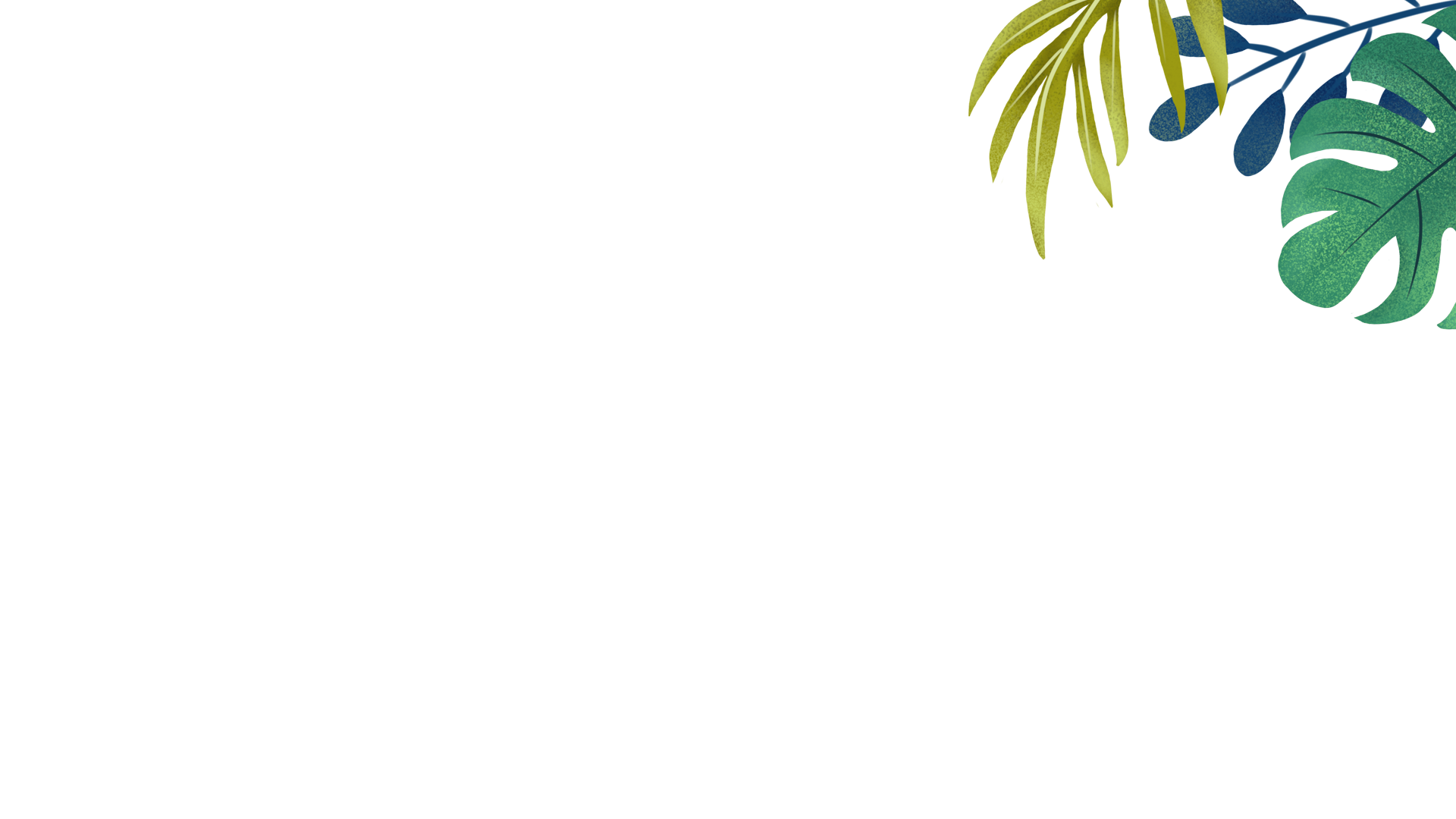 A
B
C
D
点击添加标题
点击添加标题
点击添加标题
点击添加标题
添加描述添加描述添加描述添加描述添加描述添加描述添加描述
添加描述添加描述添加描述添加描述添加描述添加描述添加描述
添加描述添加描述添加描述添加描述添加描述添加描述添加描述
添加描述添加描述添加描述添加描述添加描述添加描述添加描述
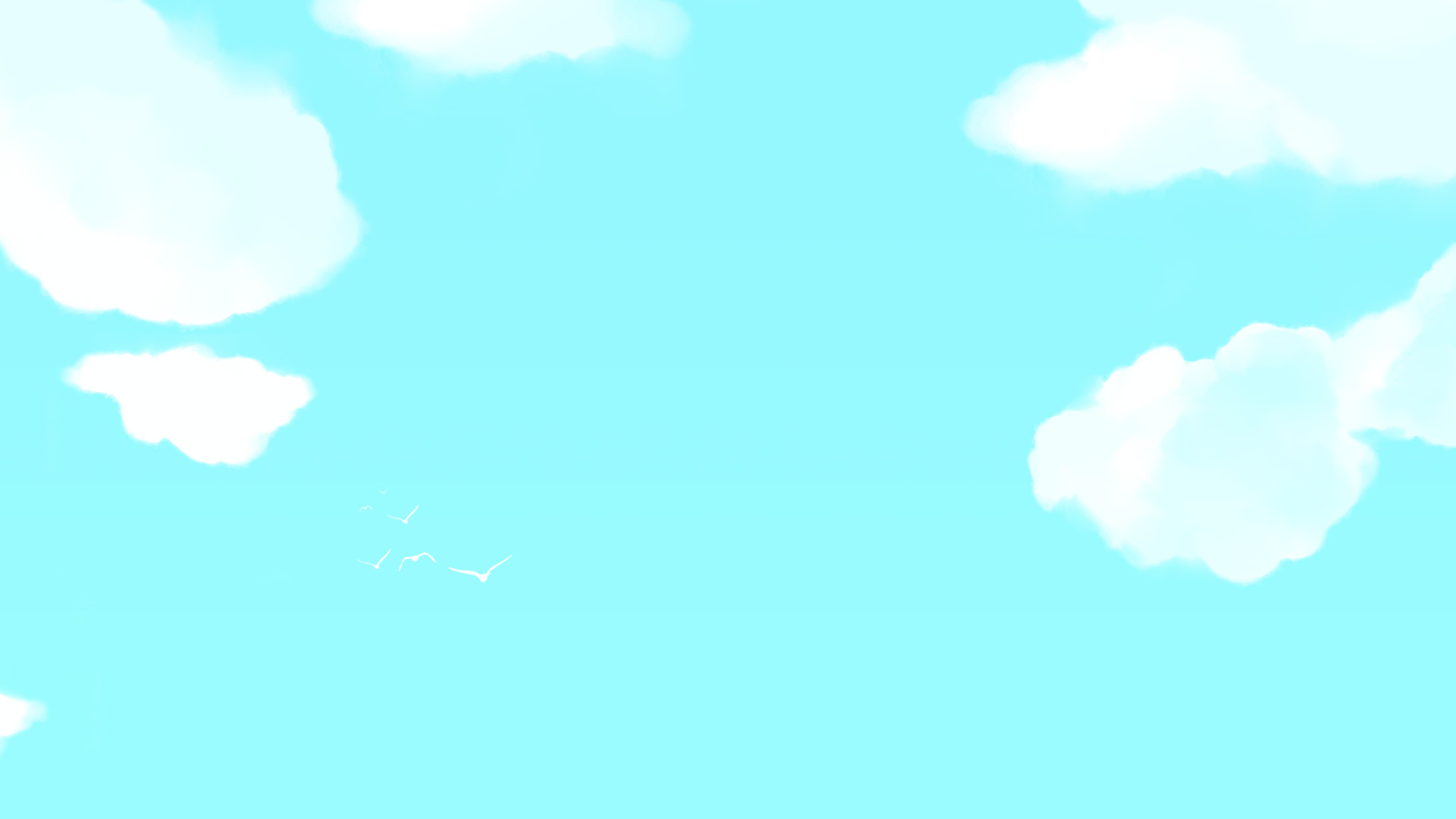 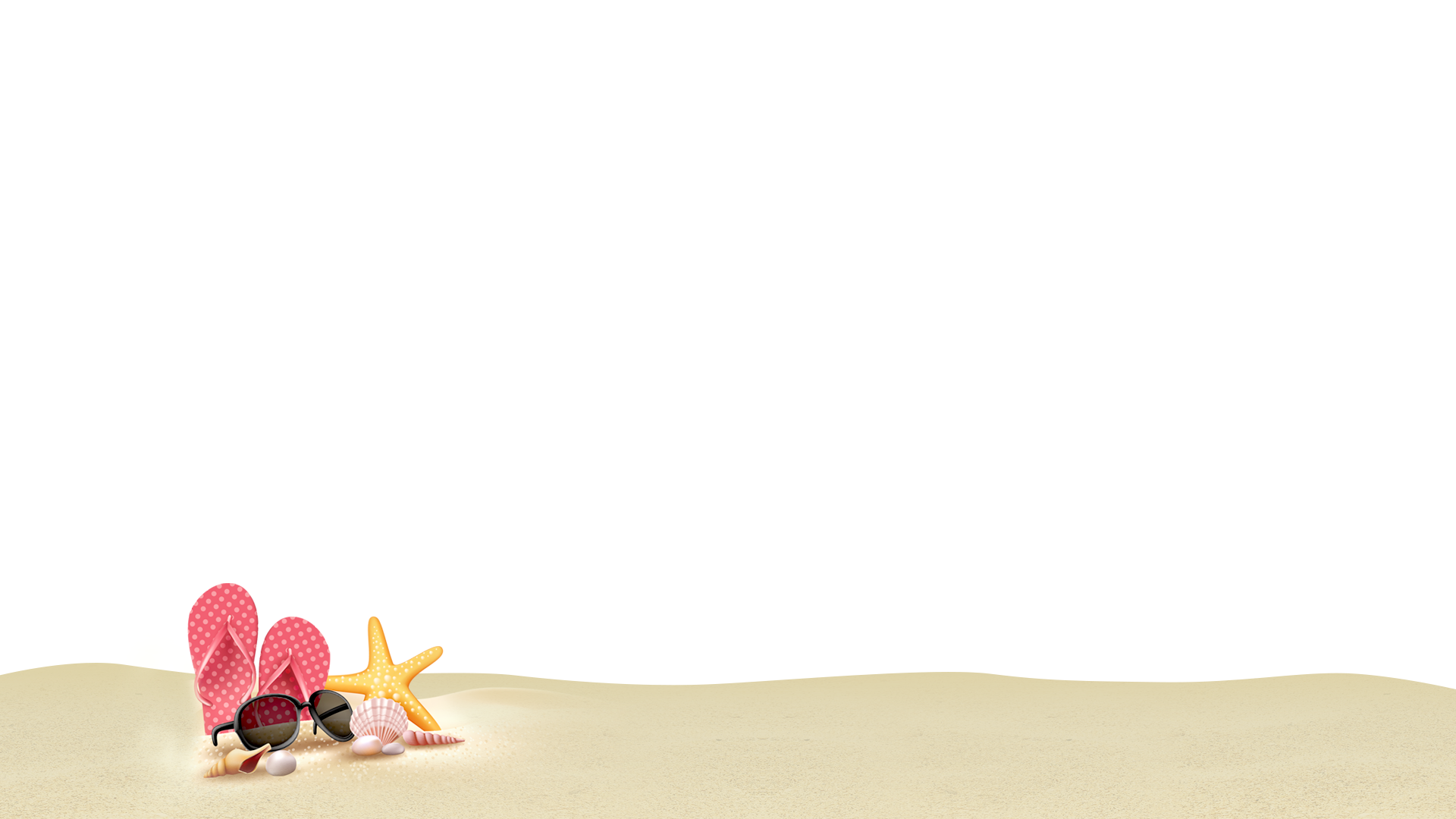 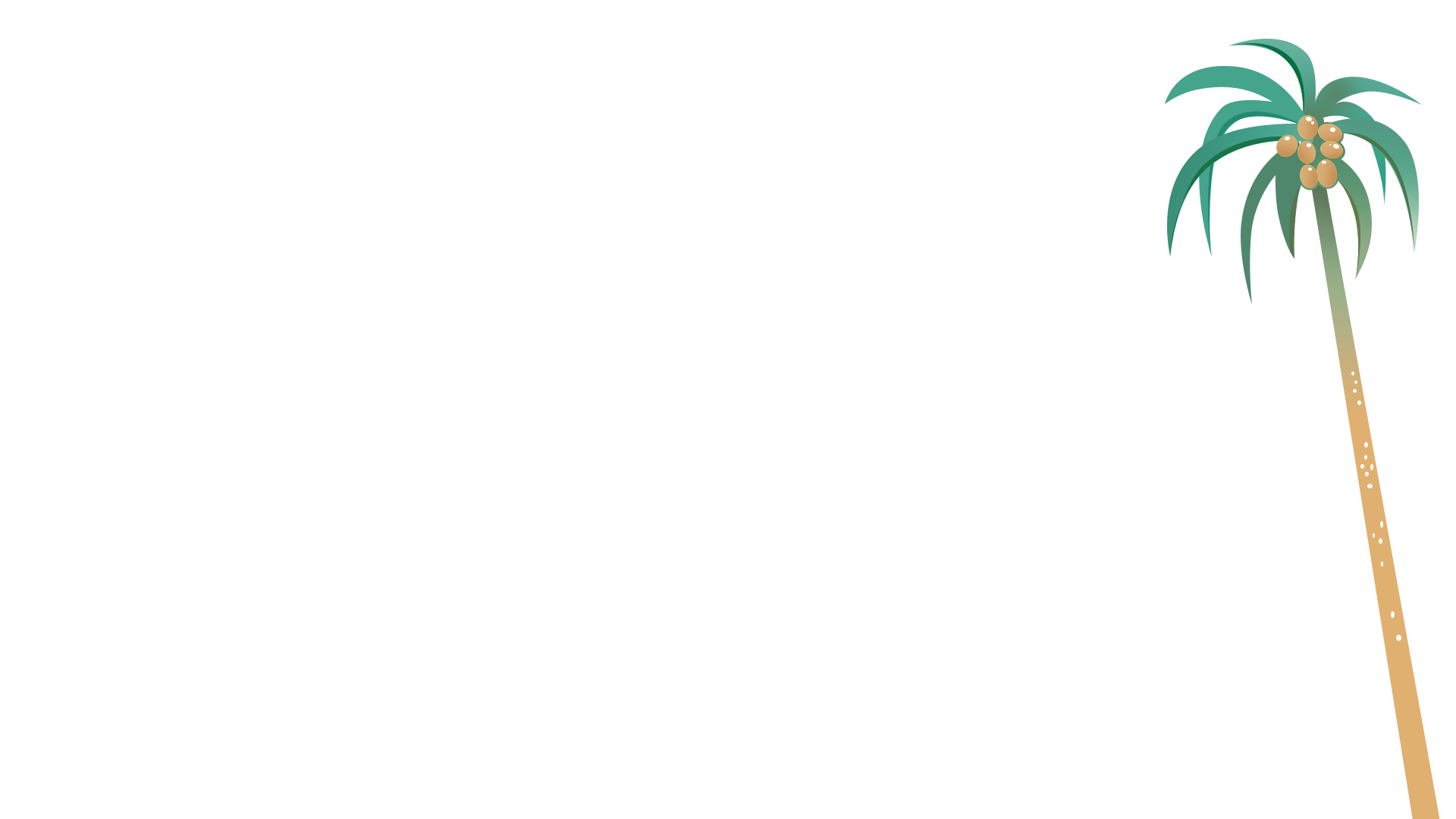 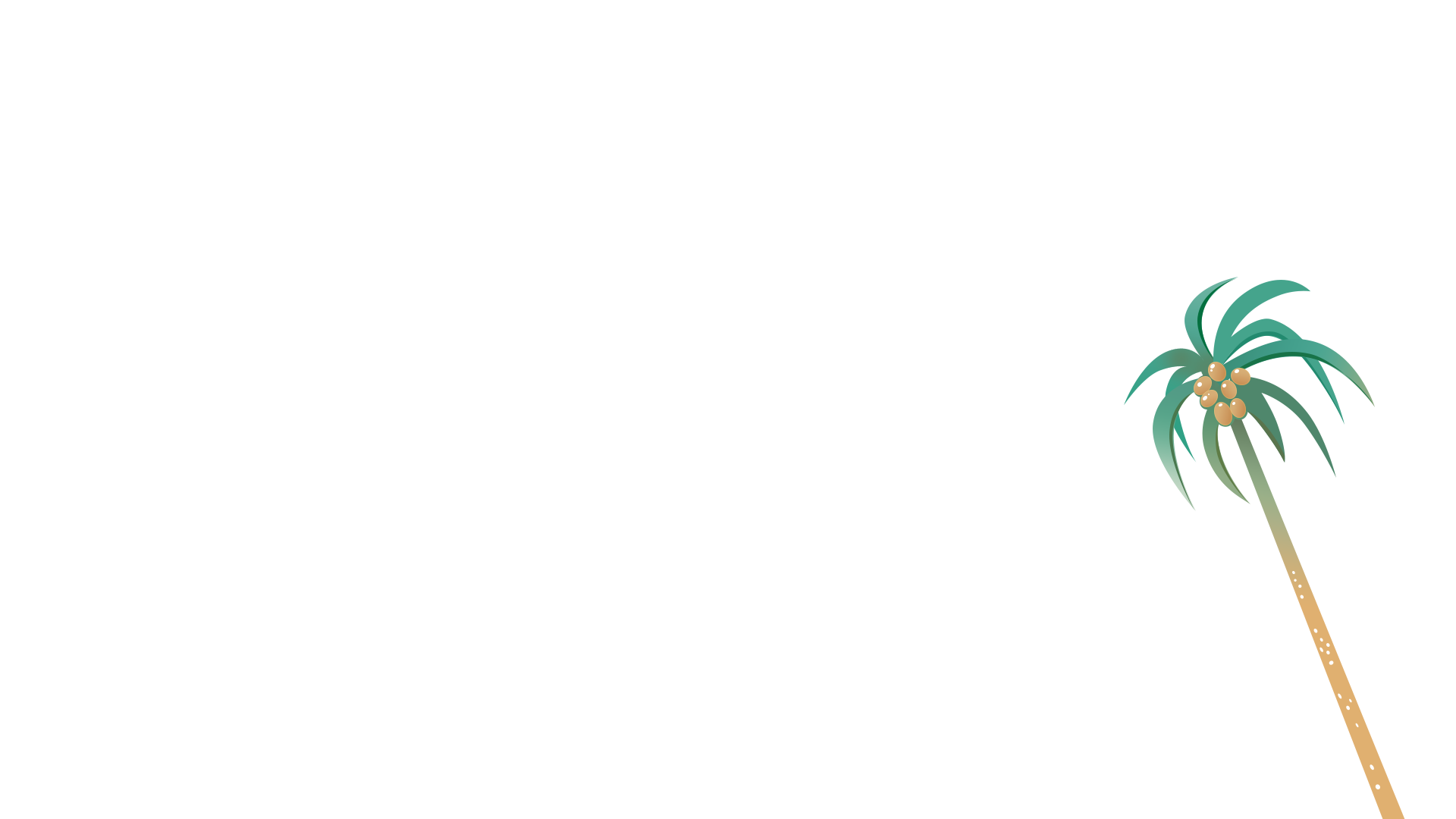 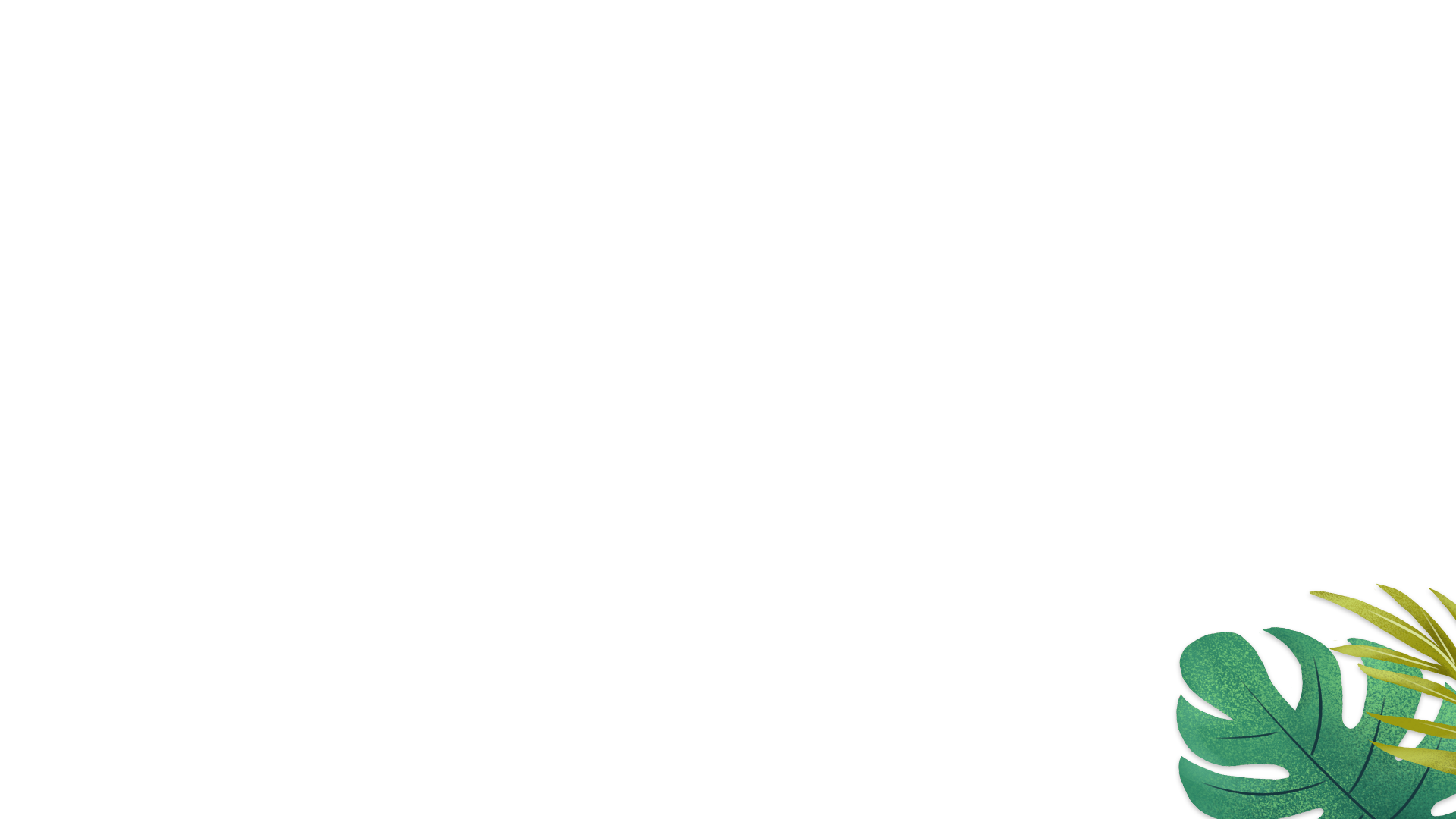 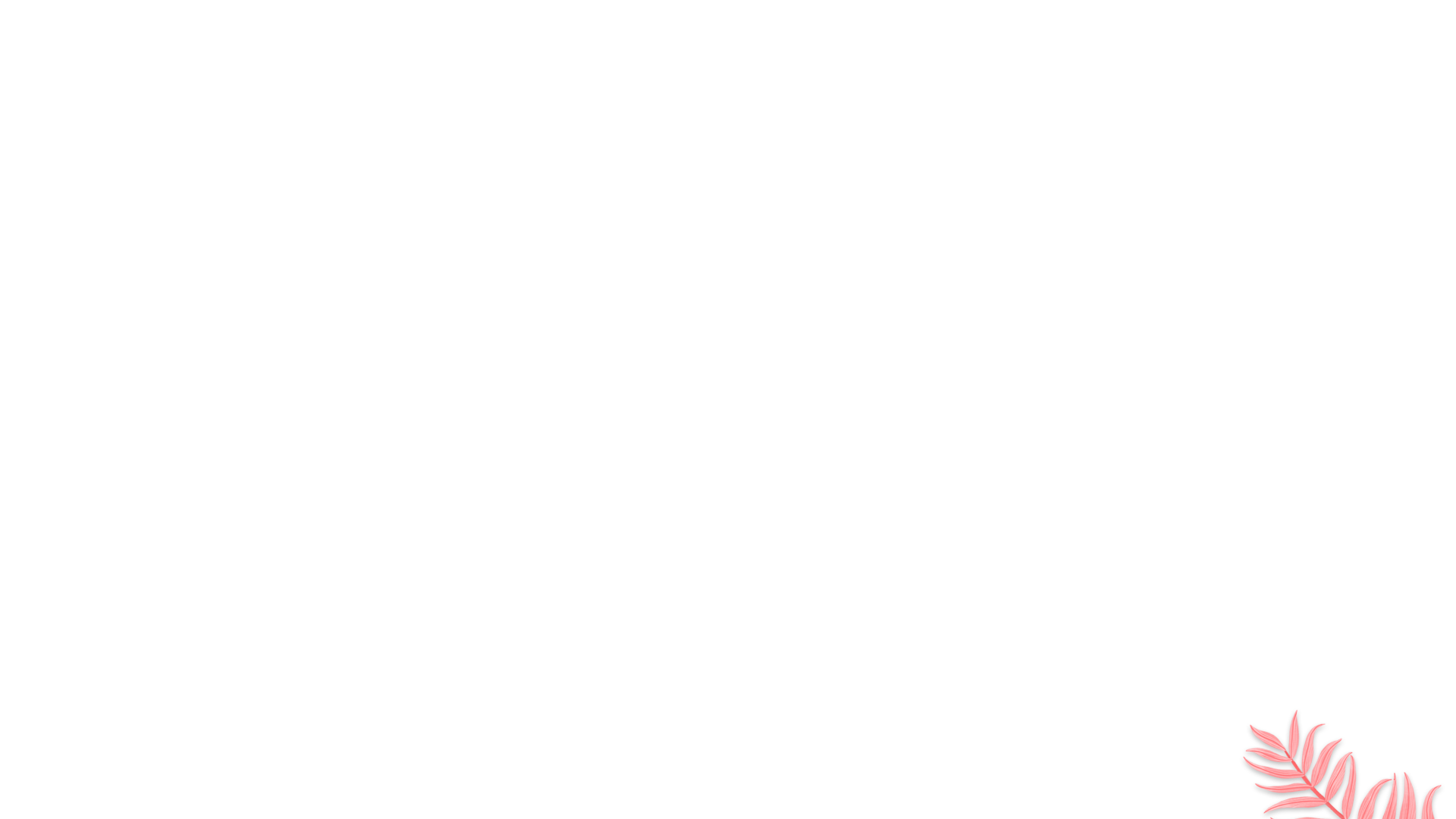 02点击添加标题
添加描述添加描述添加描述添加描述添加描述添加描述添加描述添加描述添加描述添加描述添加描述添加描述
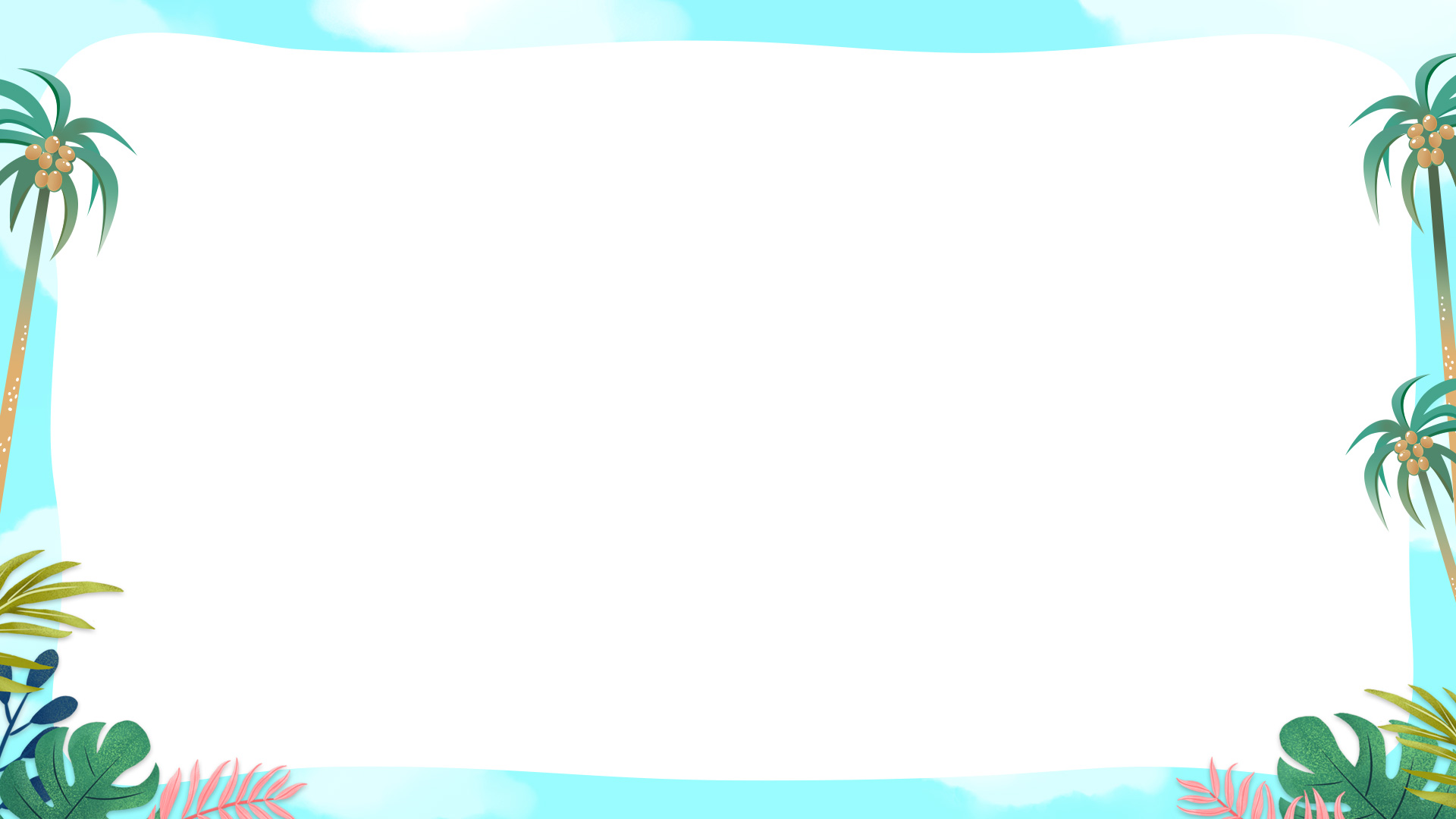 04点击添加标题
点击此处添加副标题
添加正文内容添加正文内容添加正文内容添加正文内容添加正文内容添加正文内容添加正文内容添加正文内容添加正文内容添加正文内容添加正文内容添加正文内容添加正文内容添加正文内容添加正文内容添加正文内容添加正文内容添加正文内容添加正文内容添加正文内容添加正文内容添加正文内容添加正文内容添加正文内容添加正文内容添加正文内容添加正文内容添加正文内容添加正文内容添加正文内容
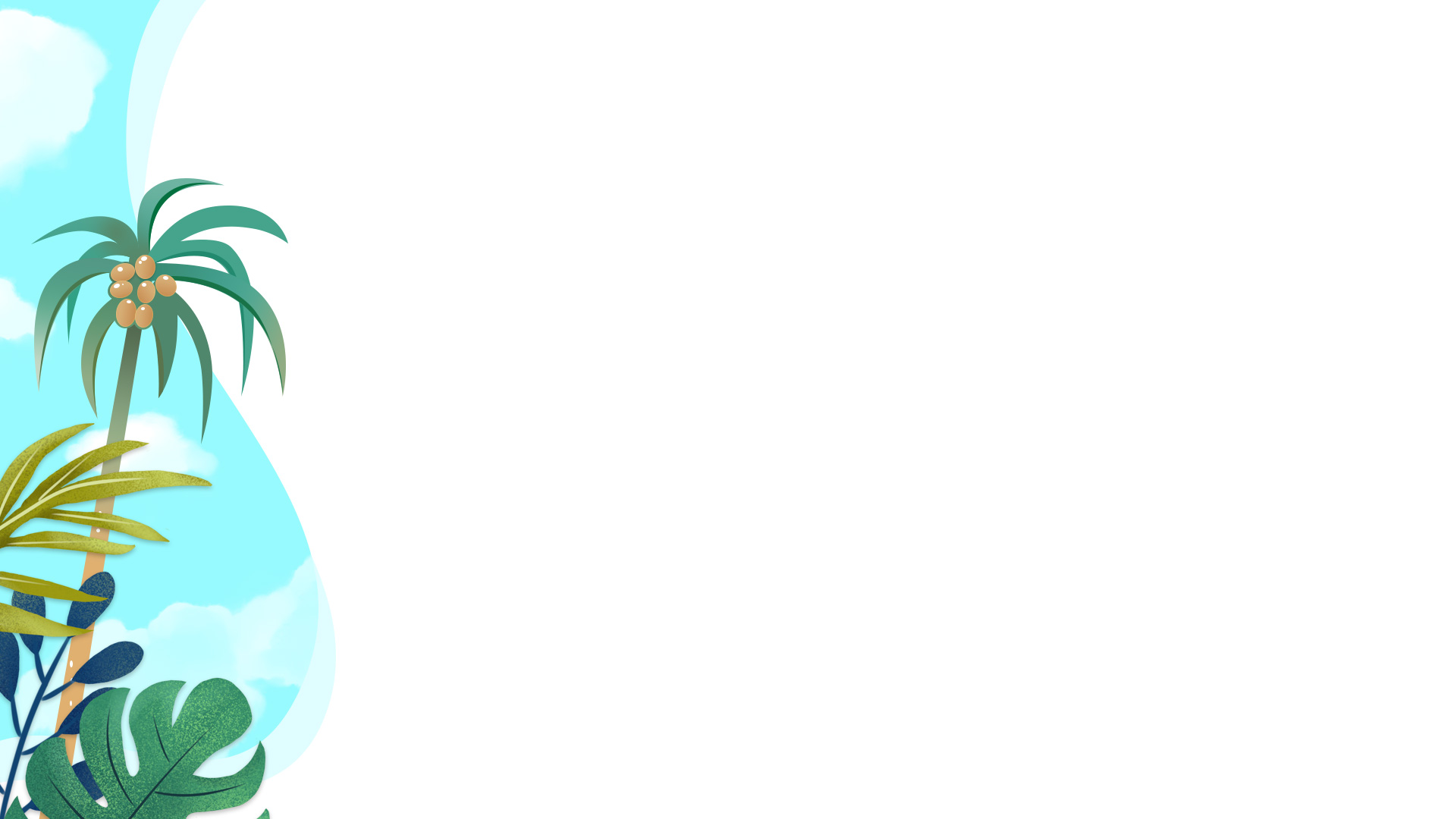 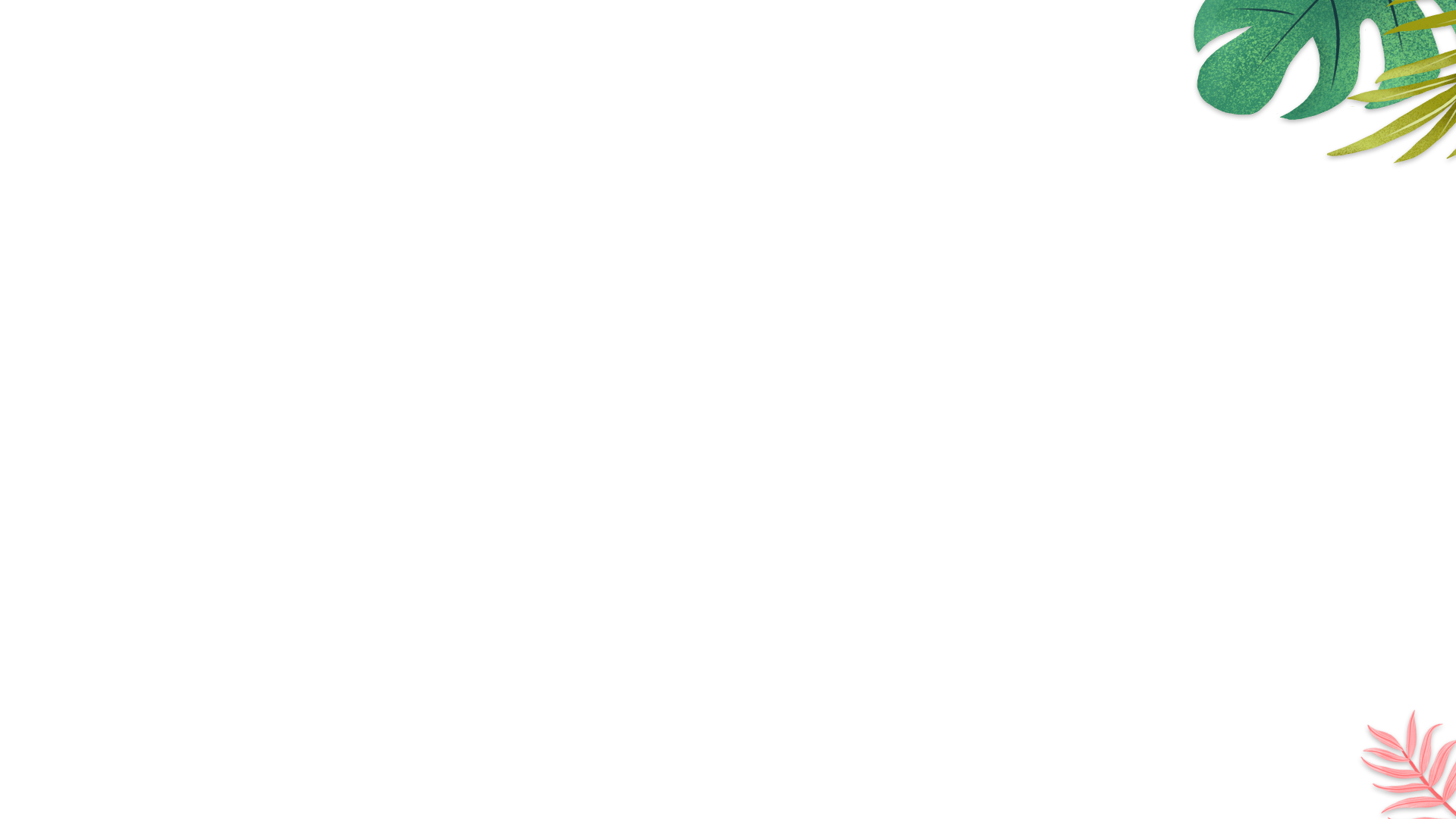 02点击添加标题
点击此处添加副标题
添加描述添加描述添加描述添加描述添加描述添加描述添加描述添加描述添加描述添加描述添加描述添加描述添加描述添加描述
点击此处添加副标题
添加描述添加描述添加描述添加描述添加描述添加描述添加描述添加描述添加描述添加描述添加描述添加描述添加描述添加描述
点击此处添加副标题
添加描述添加描述添加描述添加描述添加描述添加描述添加描述添加描述添加描述添加描述添加描述添加描述添加描述添加描述
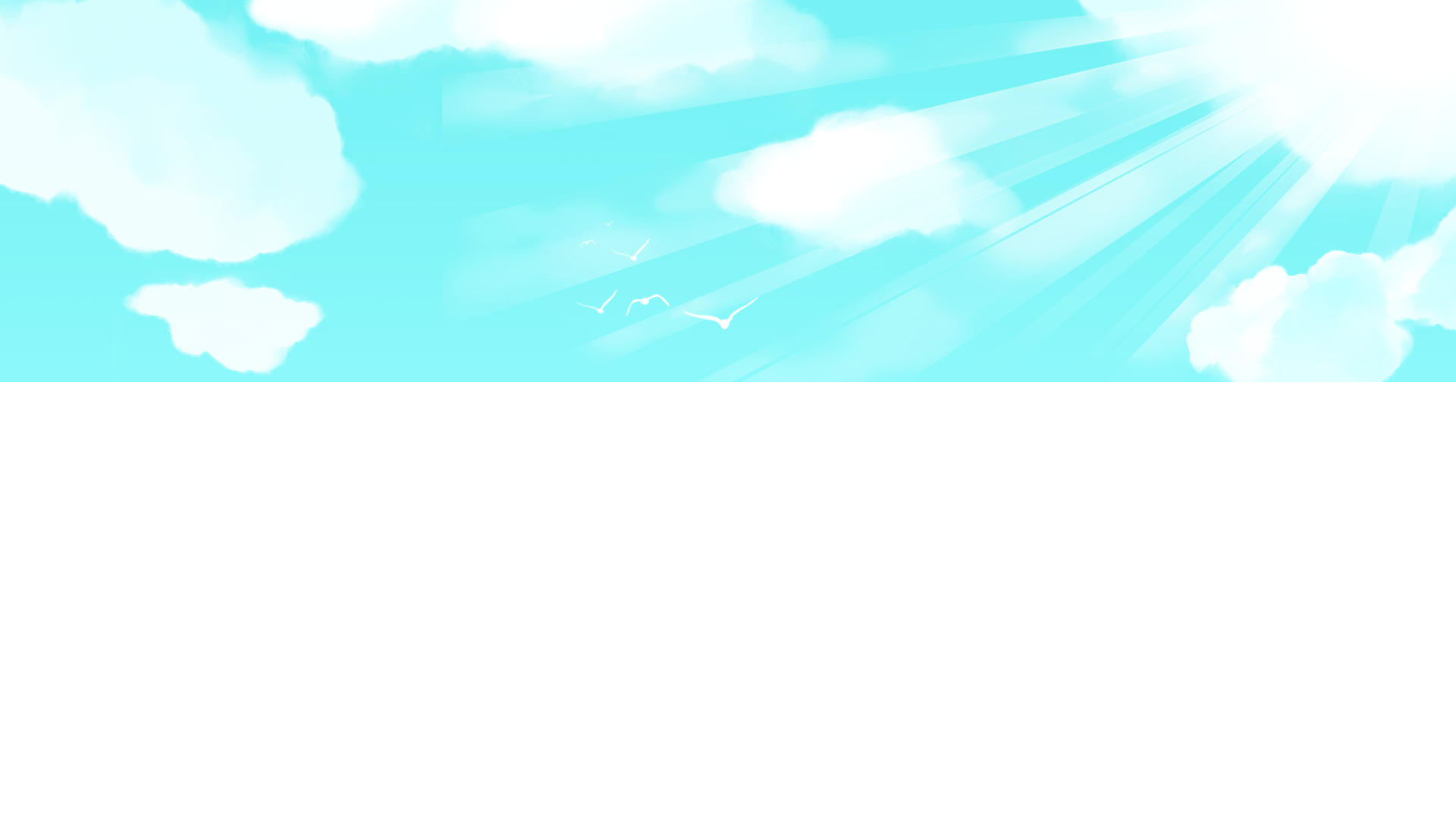 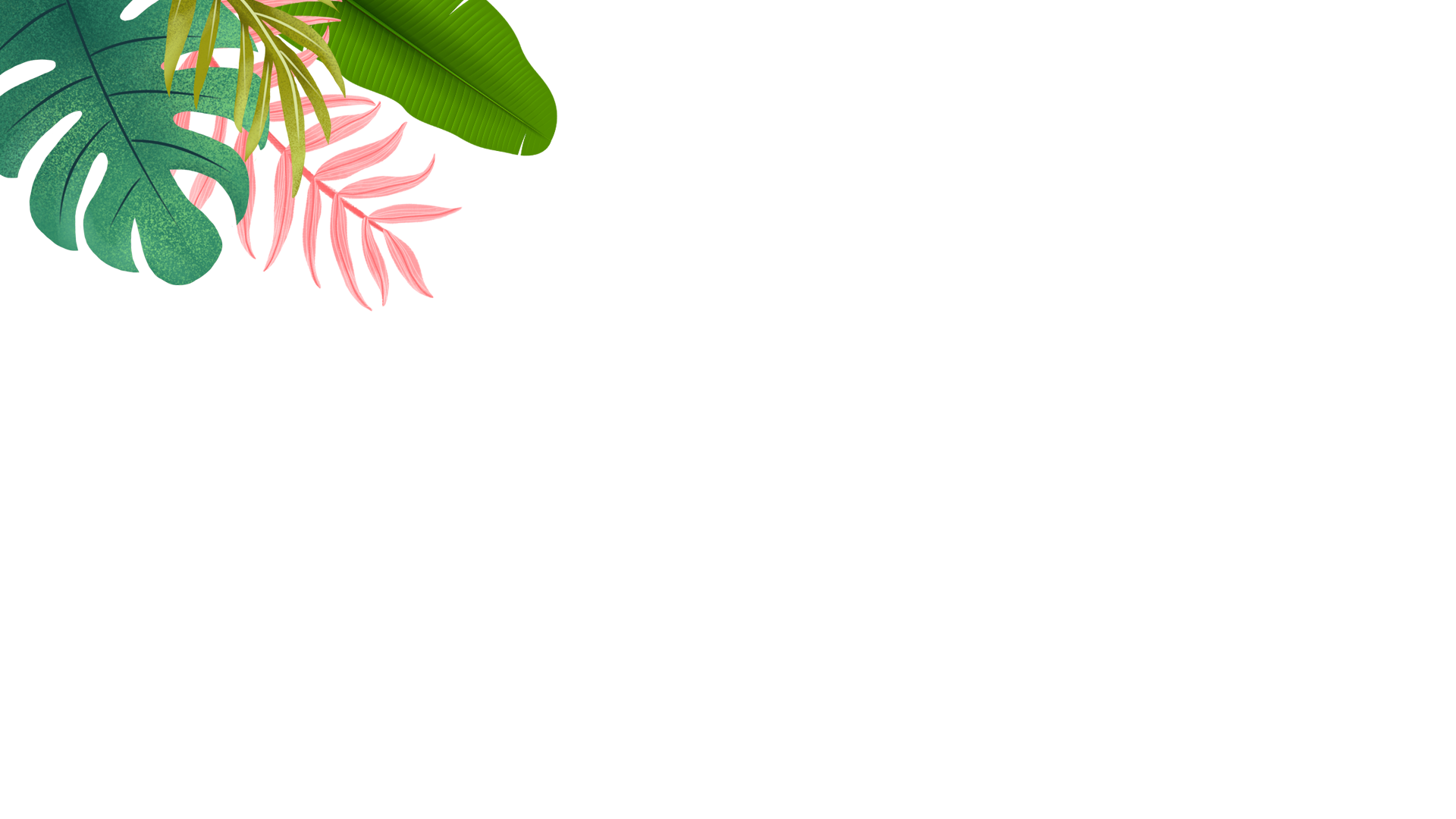 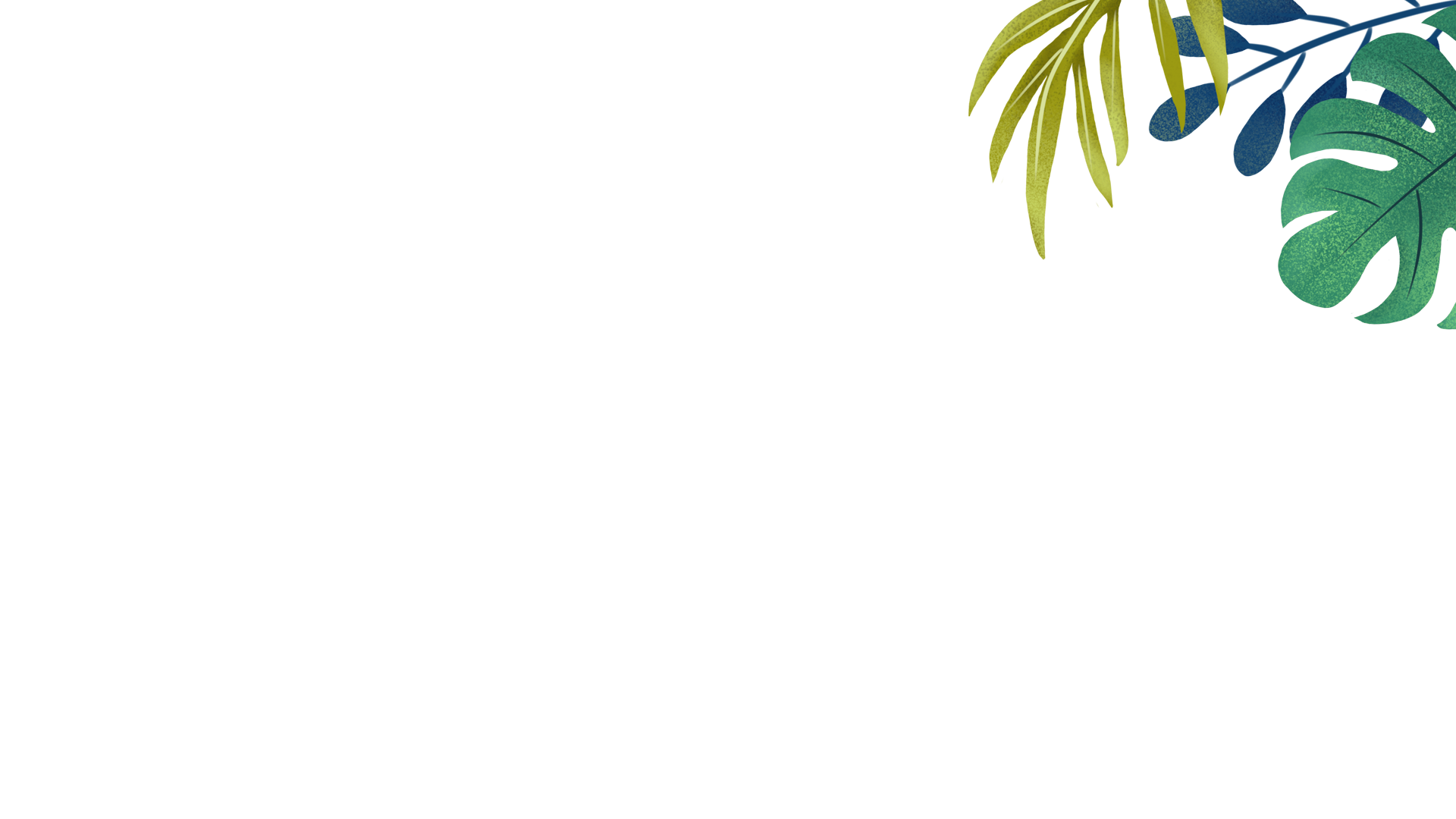 点击添加标题
点击添加标题
添加描述添加描述添加描述添加描述添加描述添加描述添加描述添加描述添加描述添加描述添加描述添加描述添加描述添加描述添加描述添加描述添加描述
添加描述添加描述添加描述添加描述添加描述添加描述添加描述添加描述添加描述添加描述添加描述添加描述添加描述添加描述添加描述添加描述添加描述
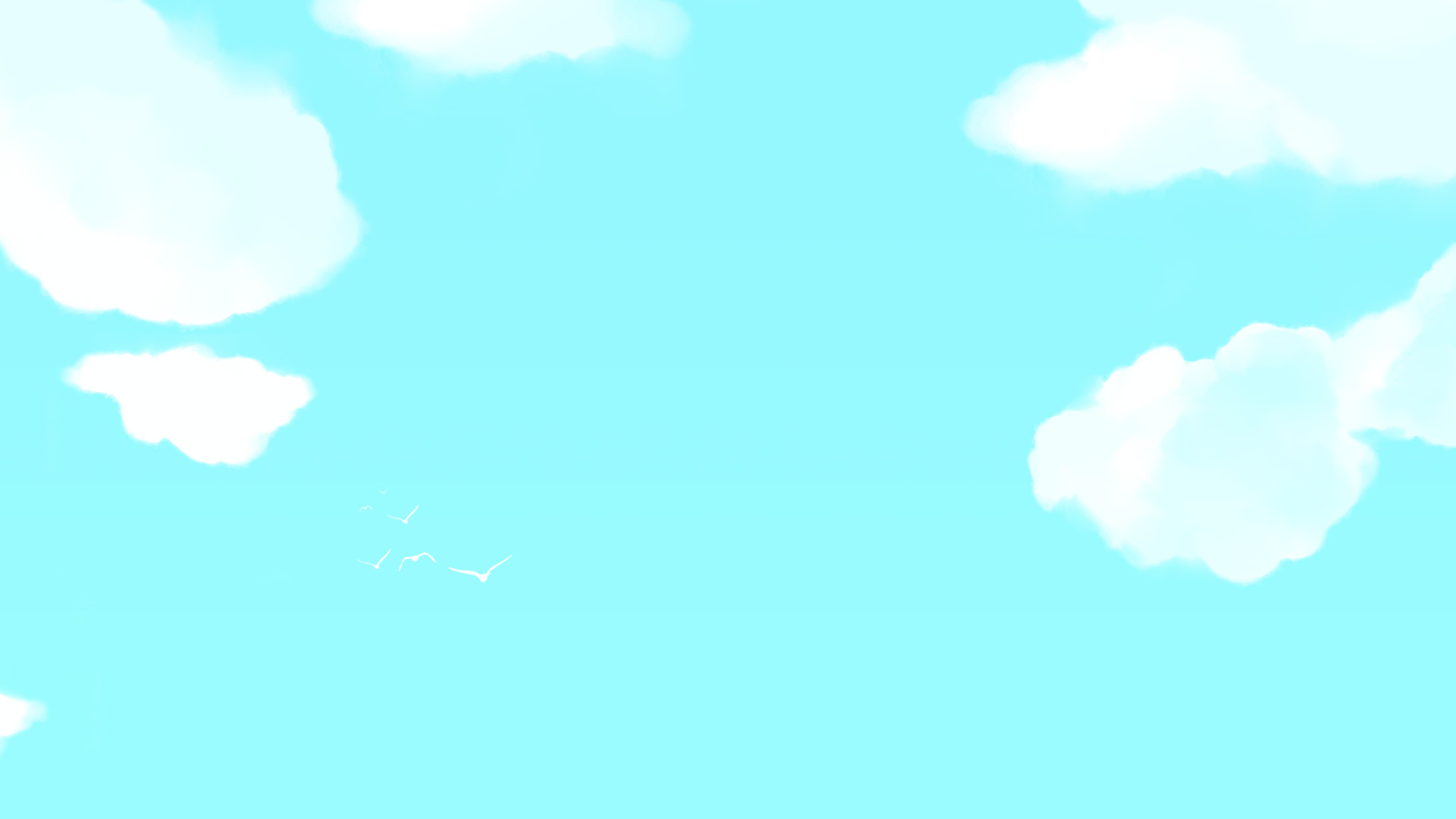 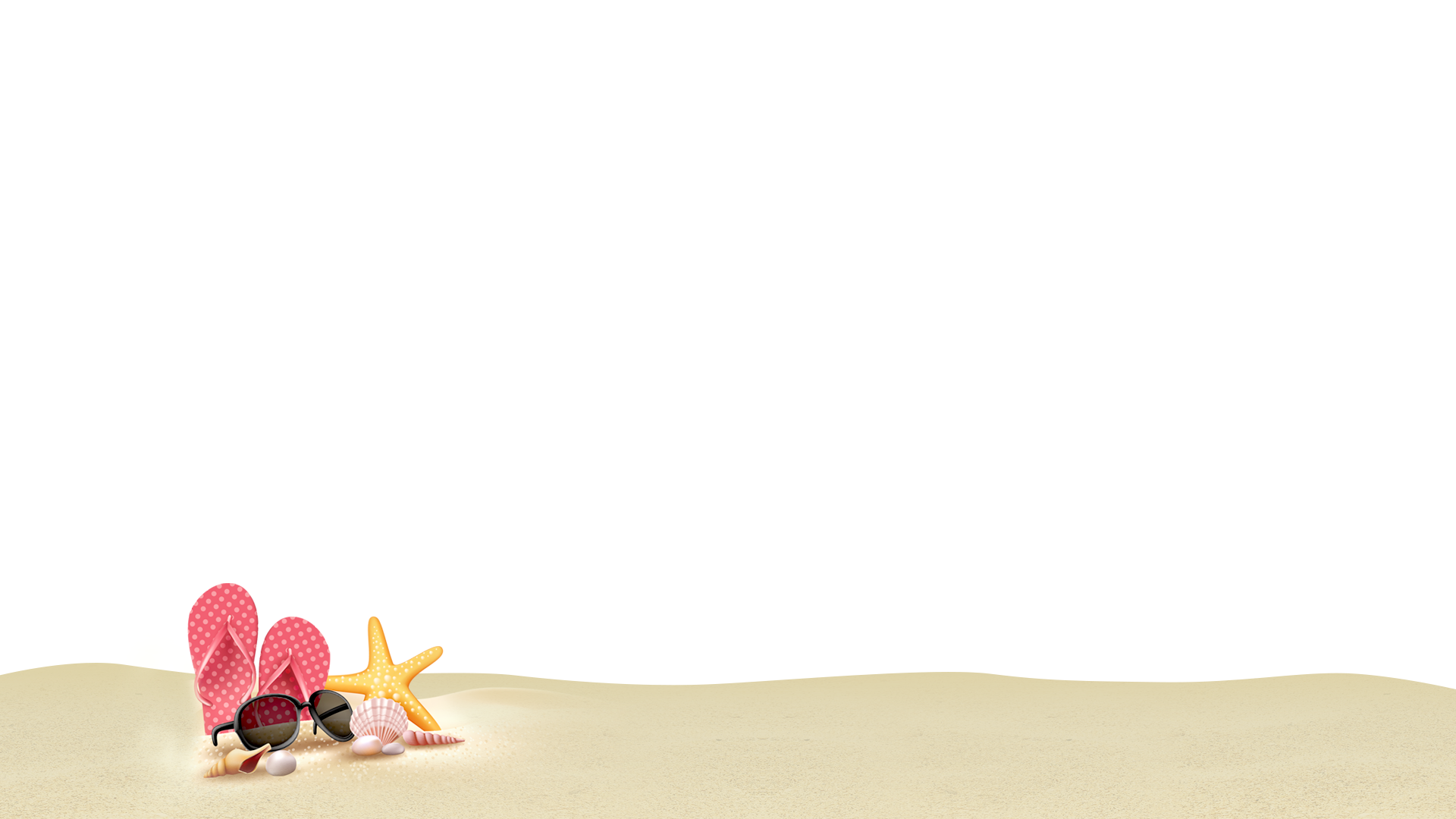 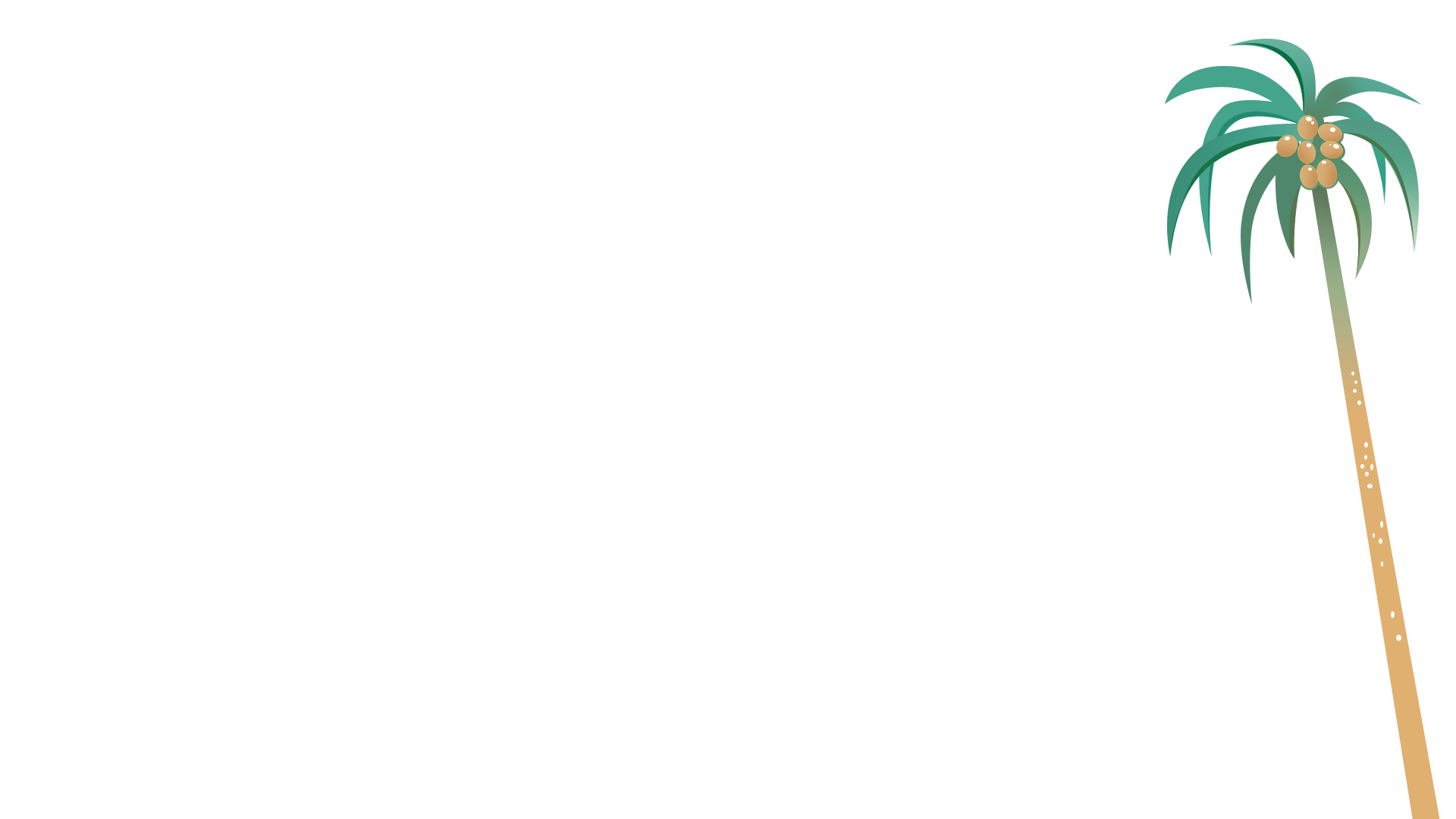 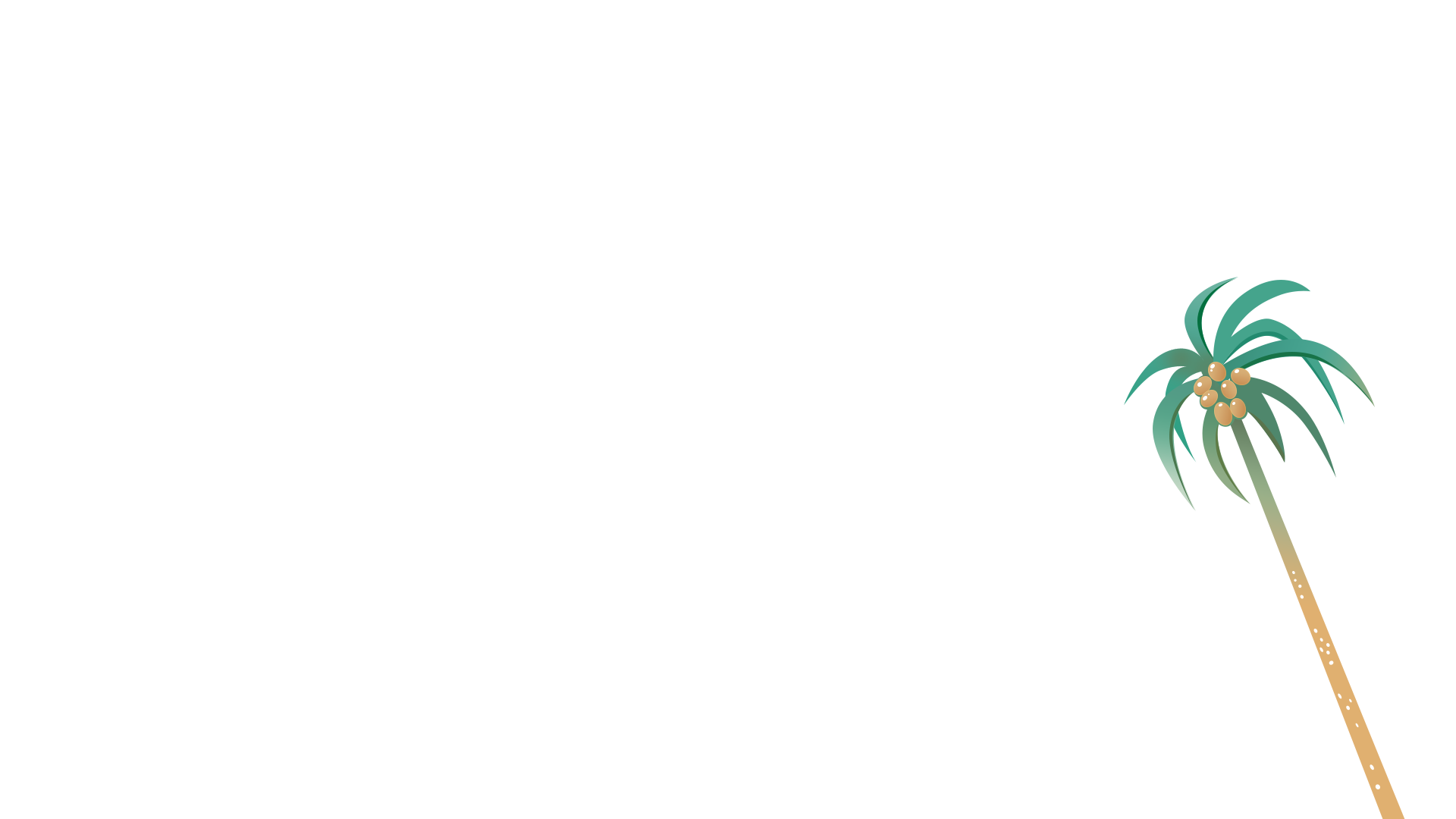 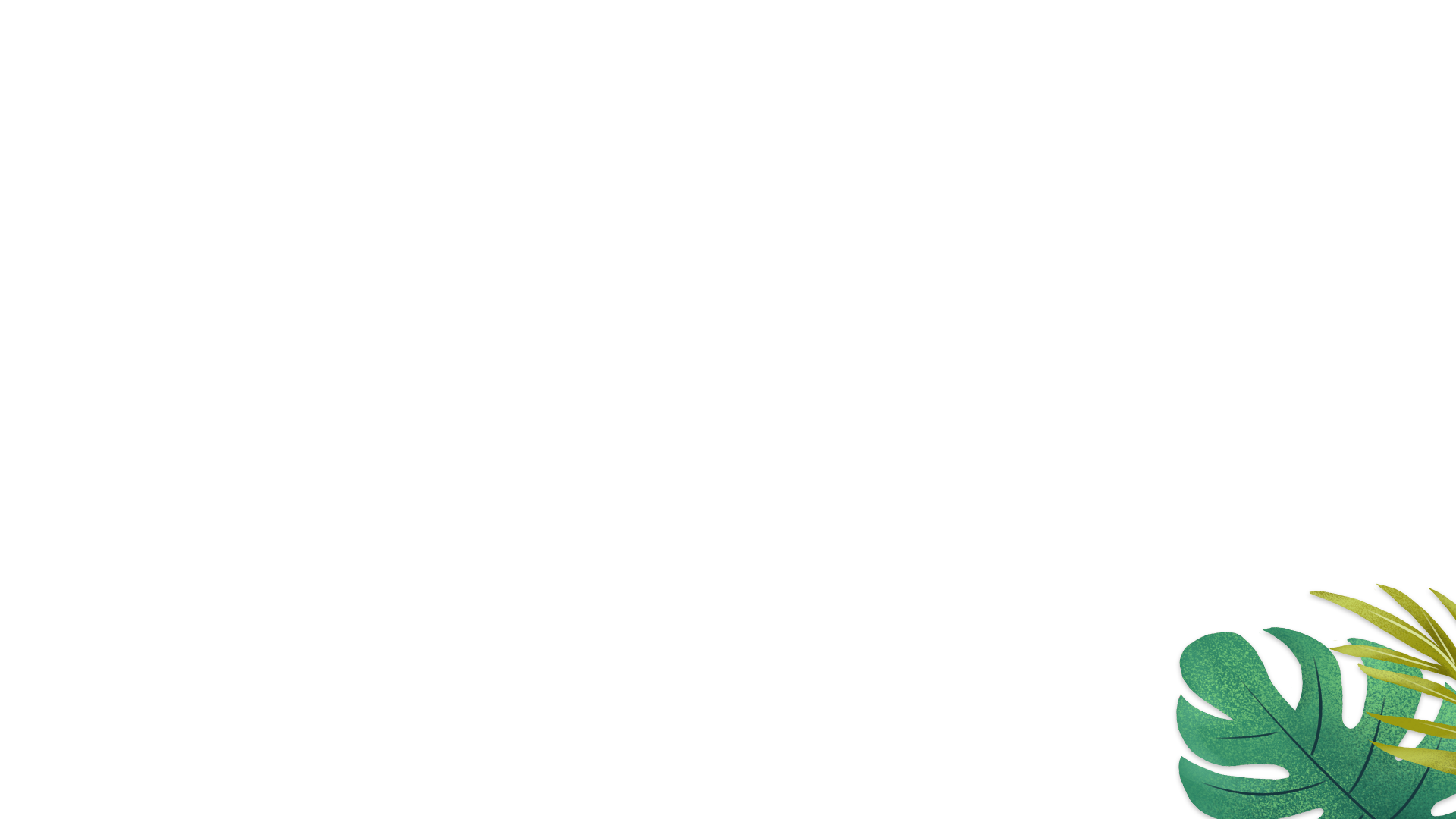 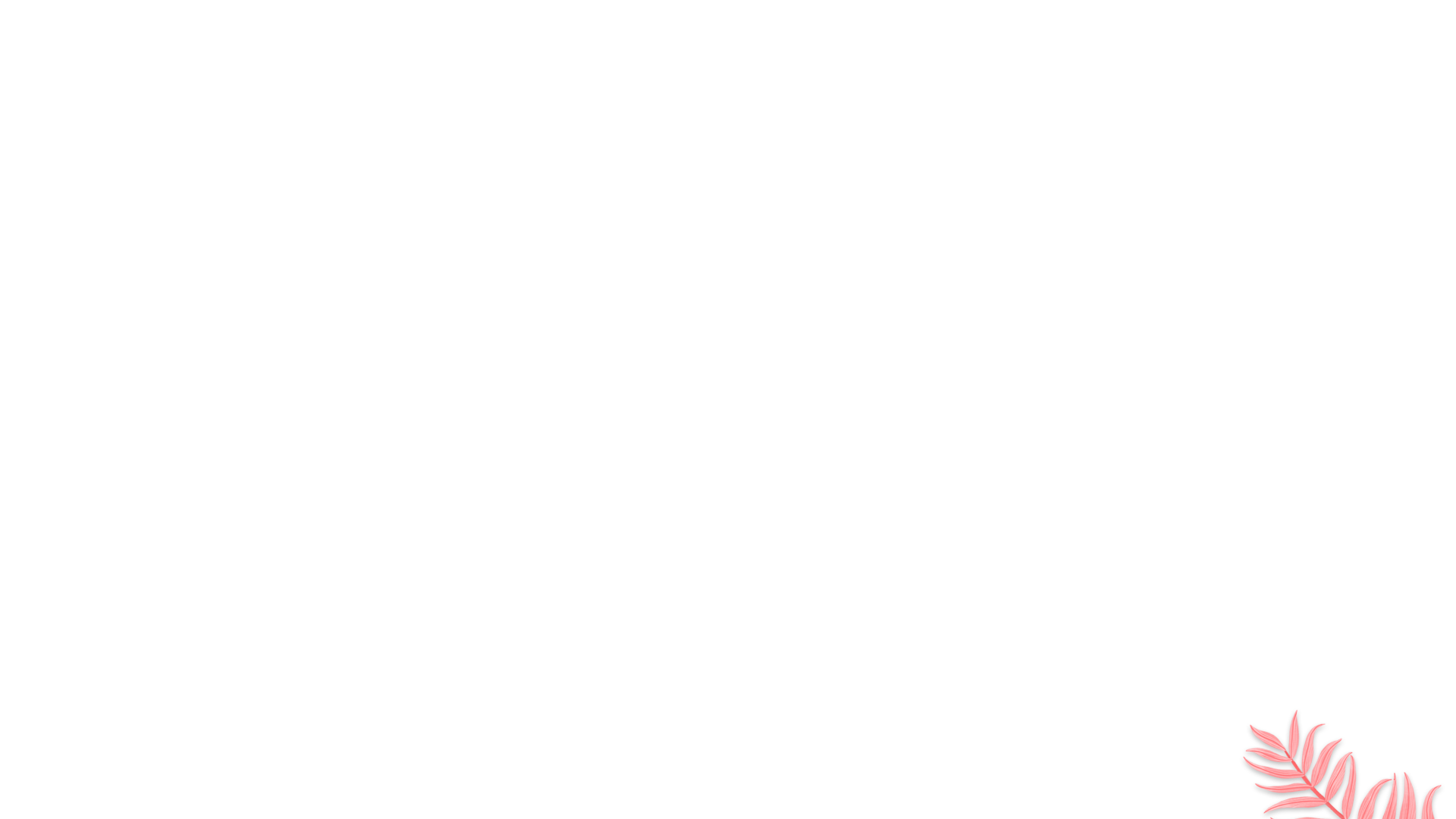 03点击添加标题
添加描述添加描述添加描述添加描述添加描述添加描述添加描述添加描述添加描述添加描述添加描述添加描述
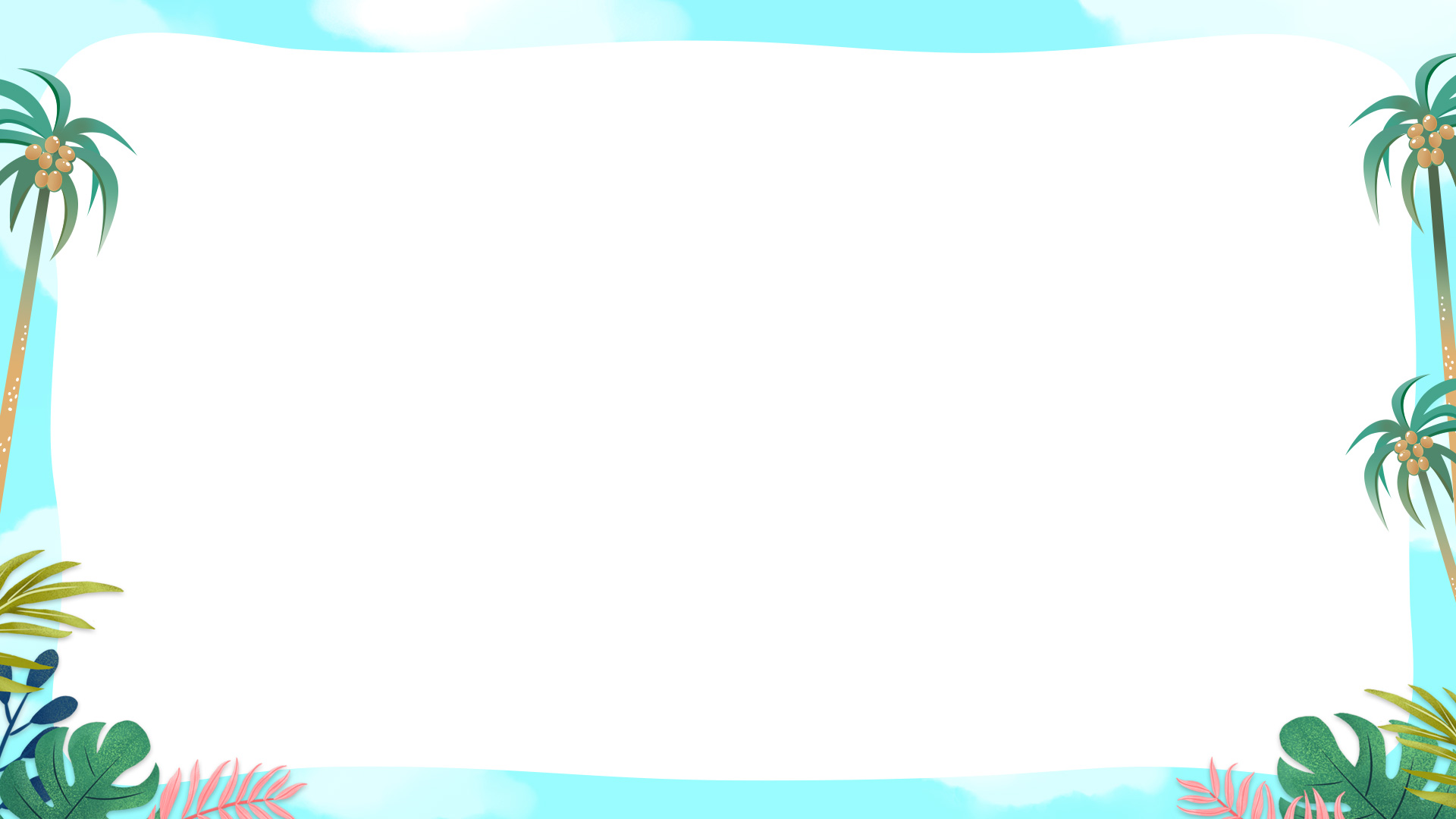 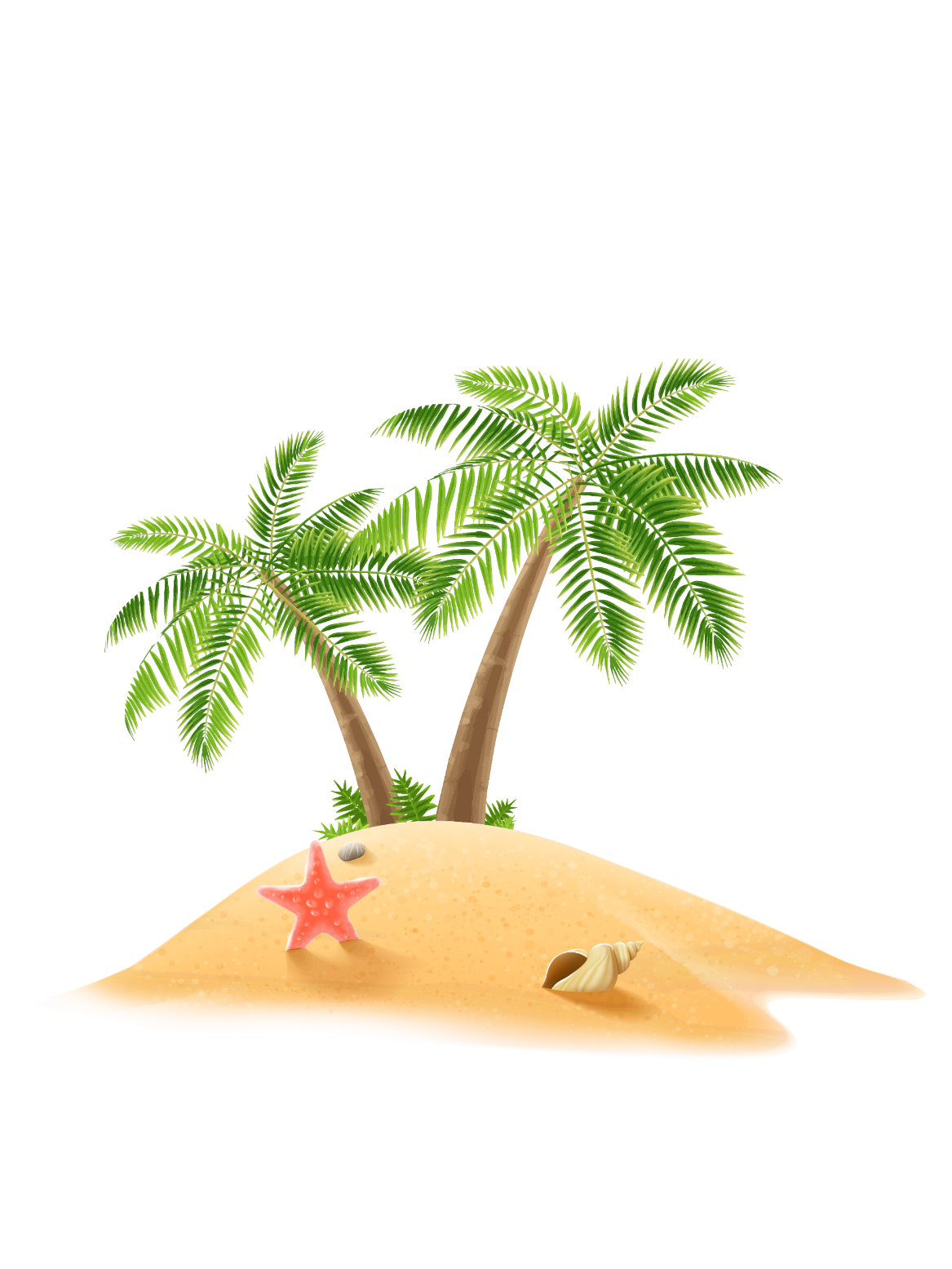 03点击添加标题
点击此处添加副标题
添加正文内容添加正文内容添加正文内容添加正文内容添加正文内容添加正文内容添加正文内容添加正文内容添加正文内容添加正文内容添加正文内容添加正文内容
点击此处添加副标题
添加正文内容添加正文内容添加正文内容添加正文内容添加正文内容添加正文内容添加正文内容添加正文内容添加正文内容添加正文内容添加正文内容添加正文内容
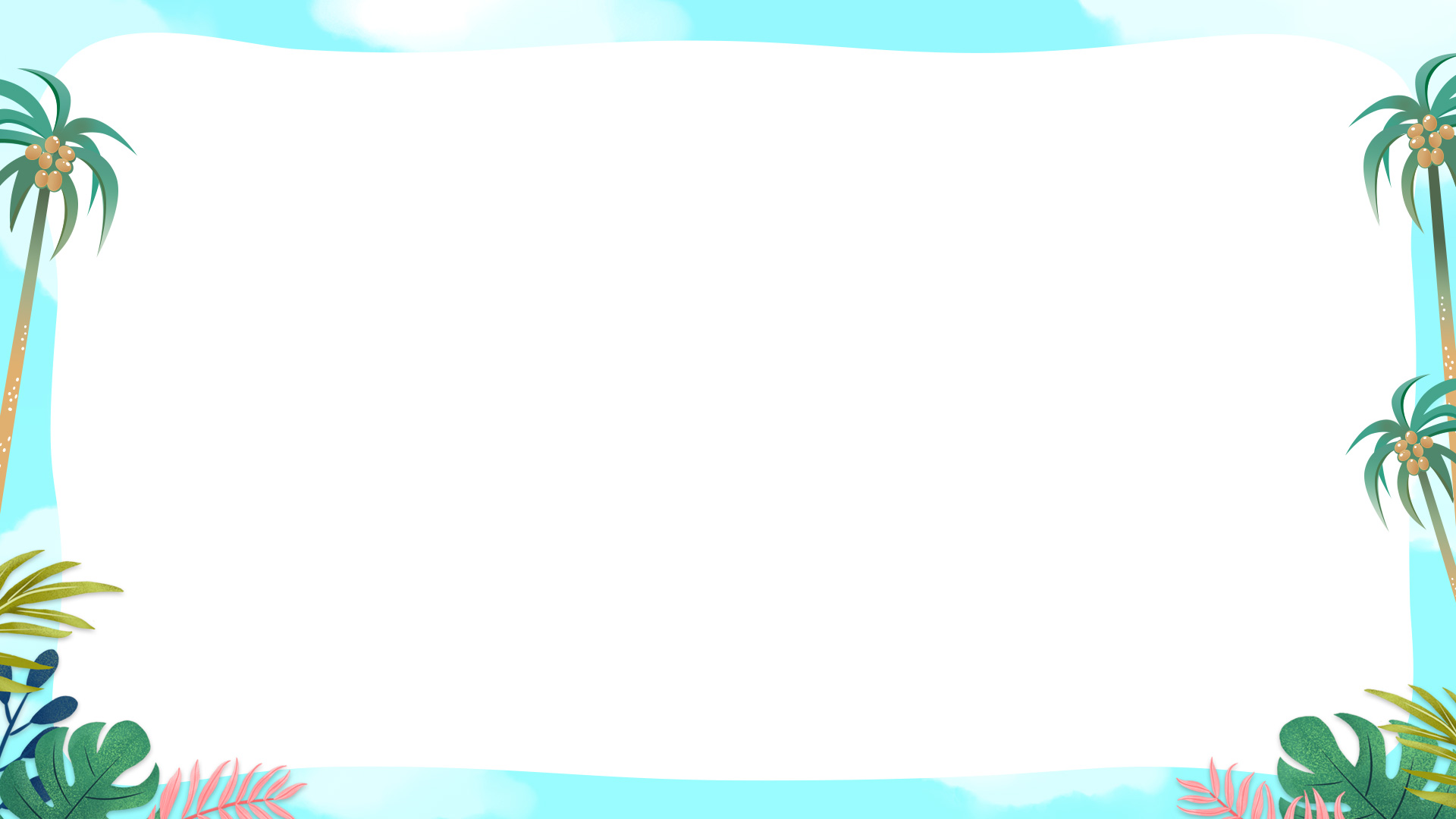 03点击添加标题
点击此处添加副标题
点击此处添加副标题
点击此处添加副标题
添加正文内容添加正文内容添加正文内容添加正文内容添加正文内容添加正文内容添加正文内容添加正文内容添加正文内容添加正文内容
添加正文内容添加正文内容添加正文内容添加正文内容添加正文内容添加正文内容添加正文内容添加正文内容添加正文内容添加正文内容
添加正文内容添加正文内容添加正文内容添加正文内容添加正文内容添加正文内容添加正文内容添加正文内容添加正文内容添加正文内容
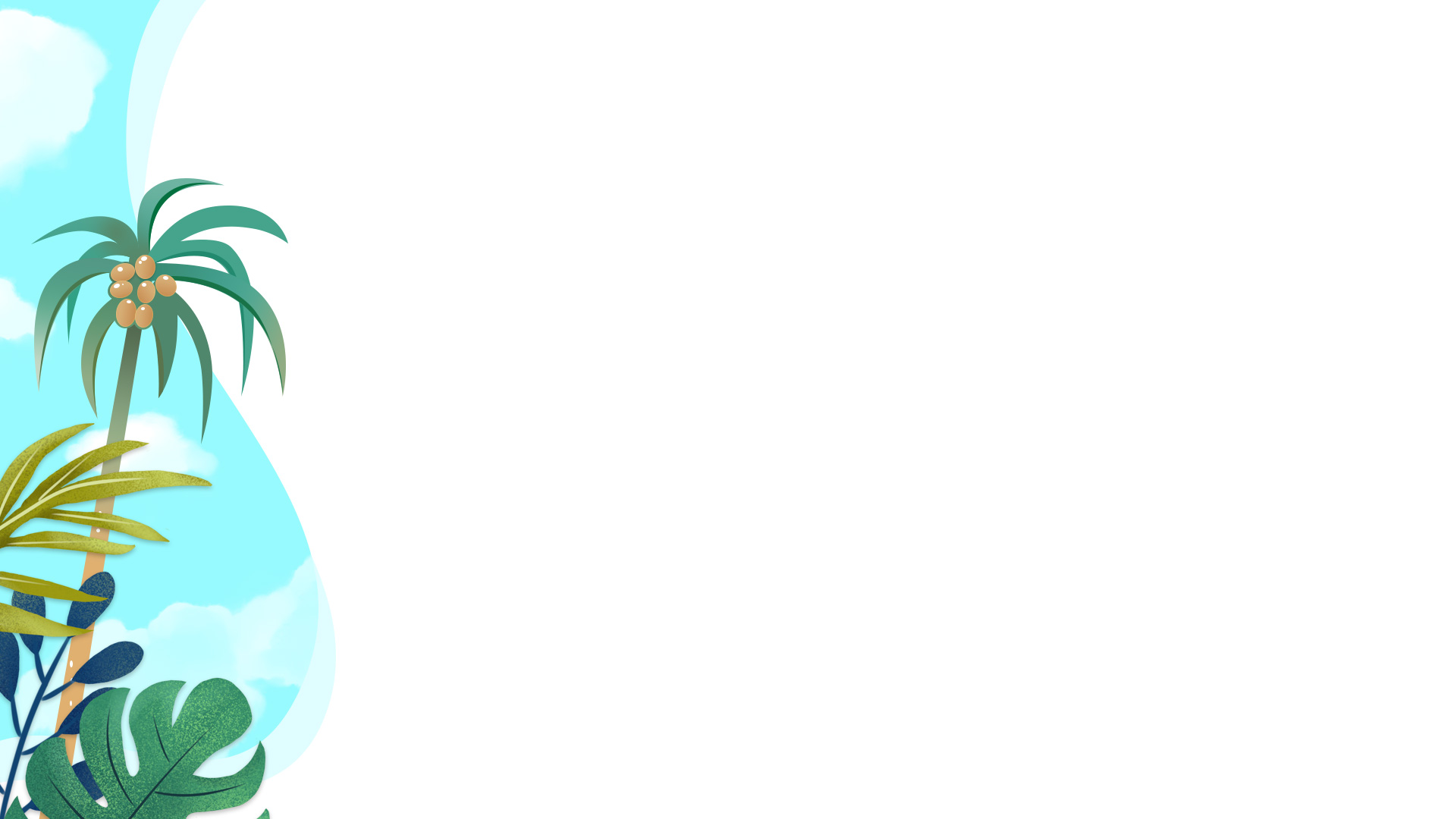 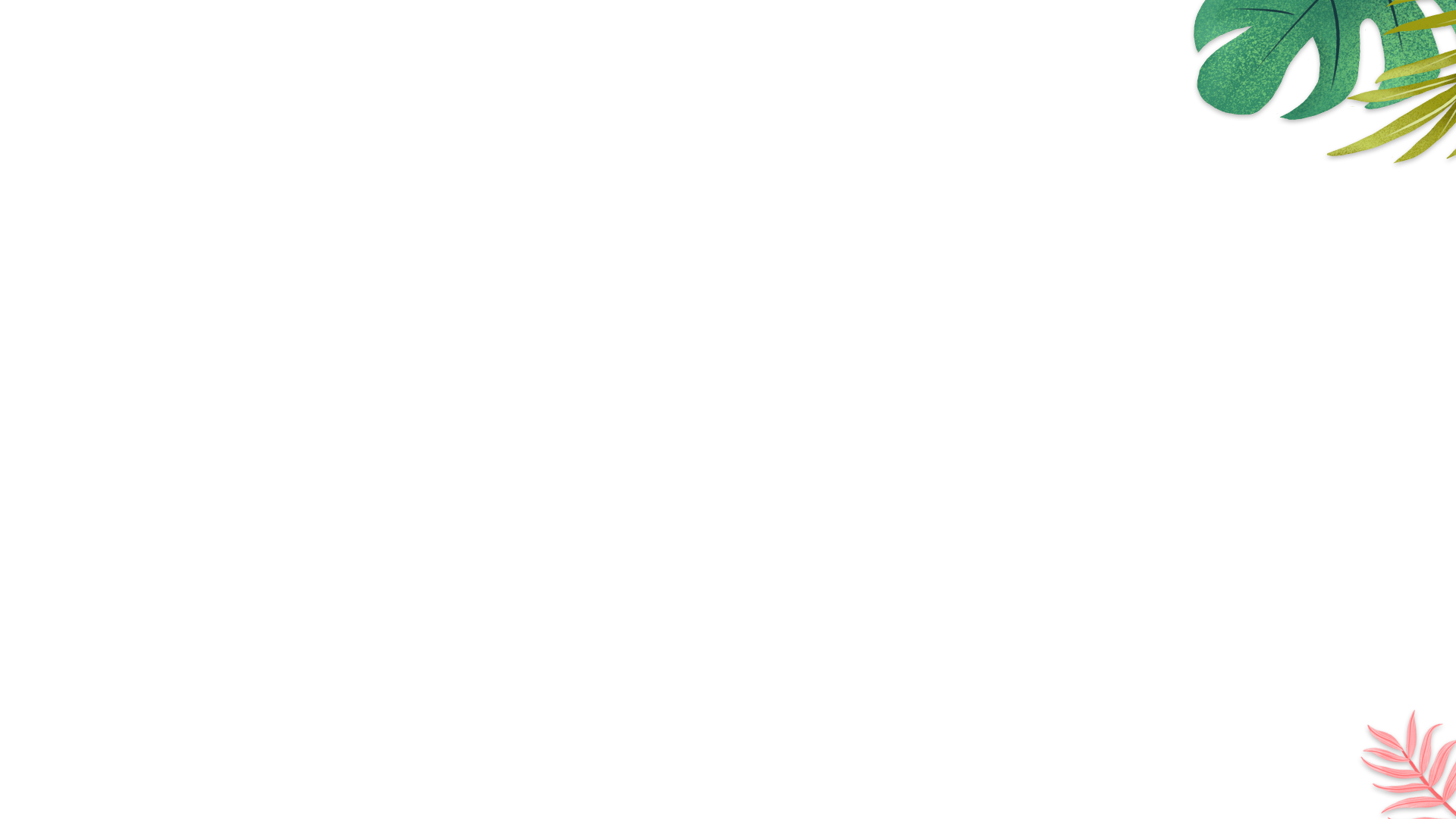 03点击添加标题
点击此处添加副标题
添加描述添加描述添加描述添加描述添加描述添加描述添加描述添加描述添加描述添加描述添加描述添加描述添加描述添加描述添加描述添加描述添加描述添加描述添加描述添加描述添加描述添加描述添加描述添加描述添加描述添加描述添加描述添加描述添加描述添加描述添加描述添加描述添加描述添加描述添加描述添加描述添加描述添加描述添加描述添加描述添加描述添加描述
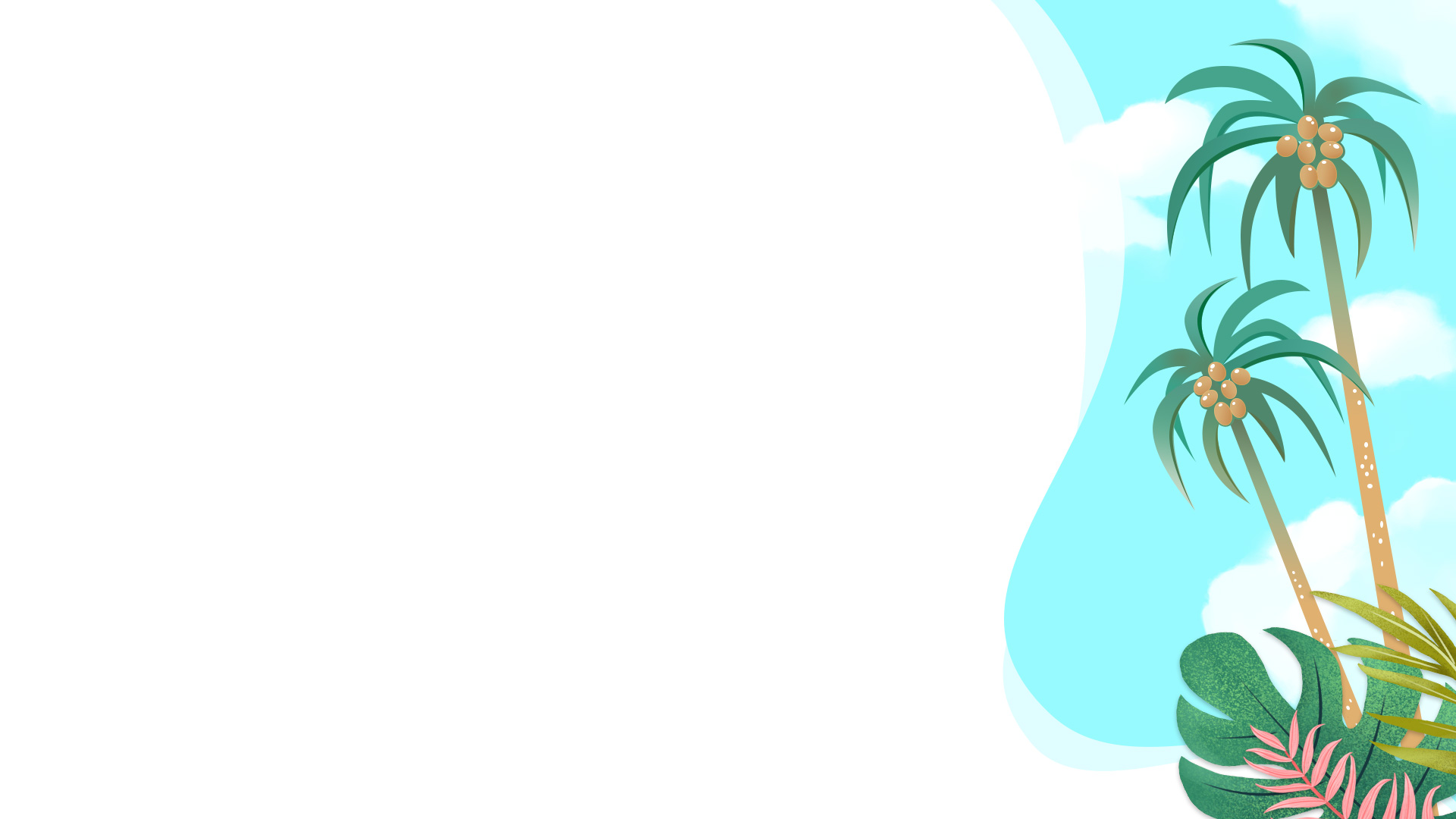 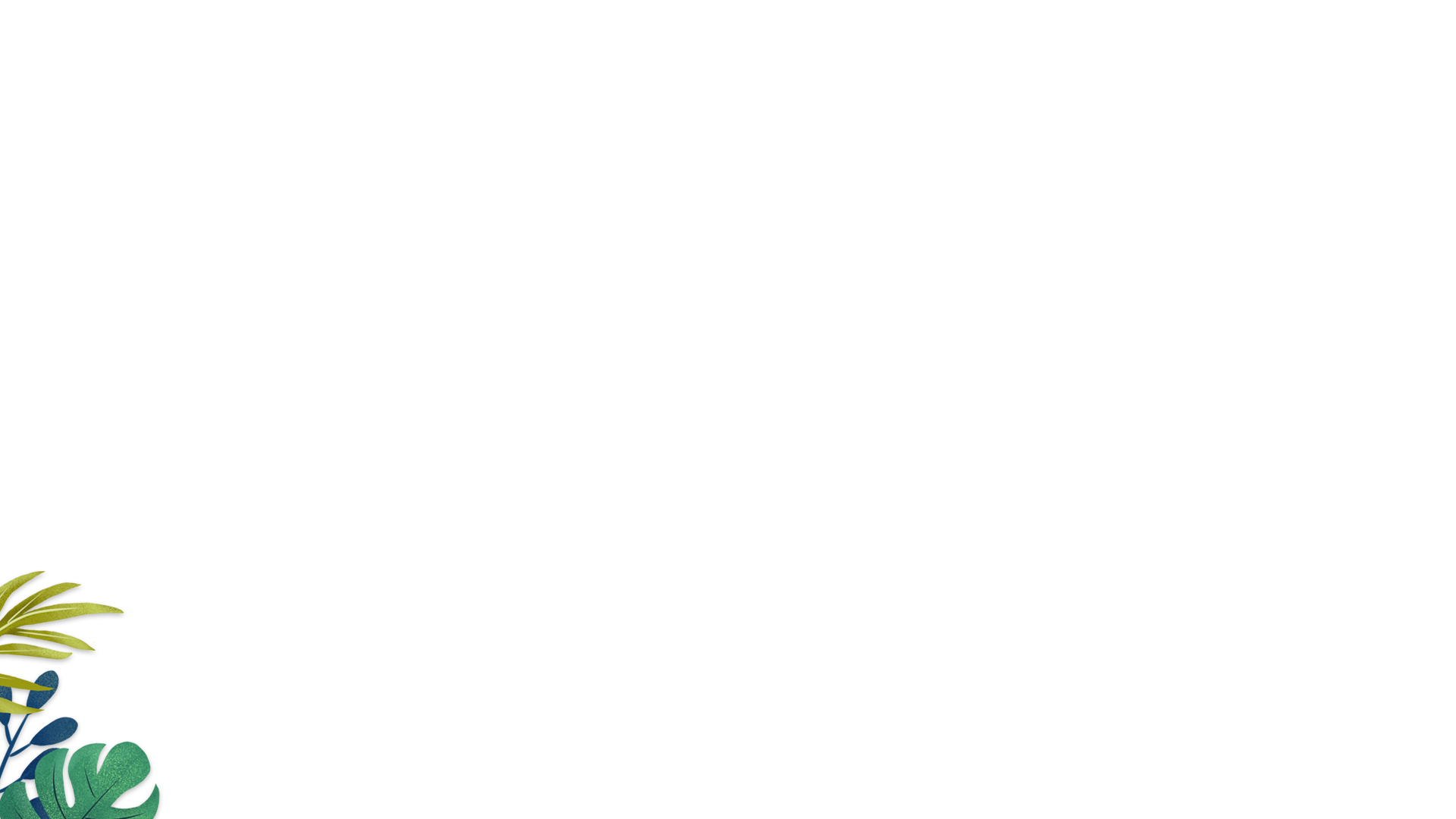 03点击添加标题
点击添加标题
添加描述添加描述添加描述添加描述添加描述添加描述添加描述添加描述添加描述添加描述添加描述添加描述添加描述添加描述添加描述添加描述添加描述添加描述添加描述
点击添加标题
添加描述添加描述添加描述添加描述添加描述添加描述添加描述添加描述添加描述添加描述添加描述添加描述添加描述添加描述添加描述添加描述添加描述添加描述添加描述
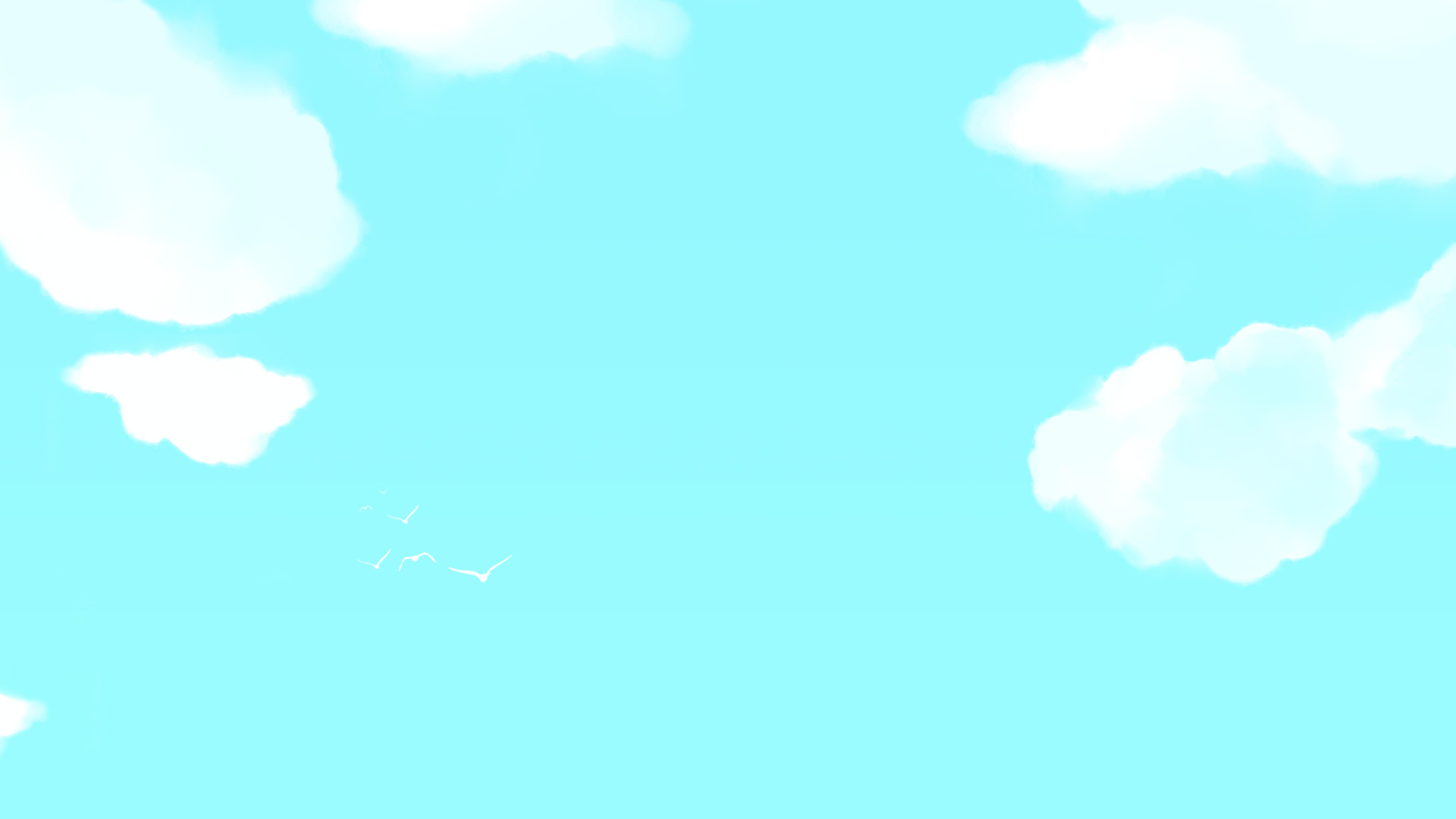 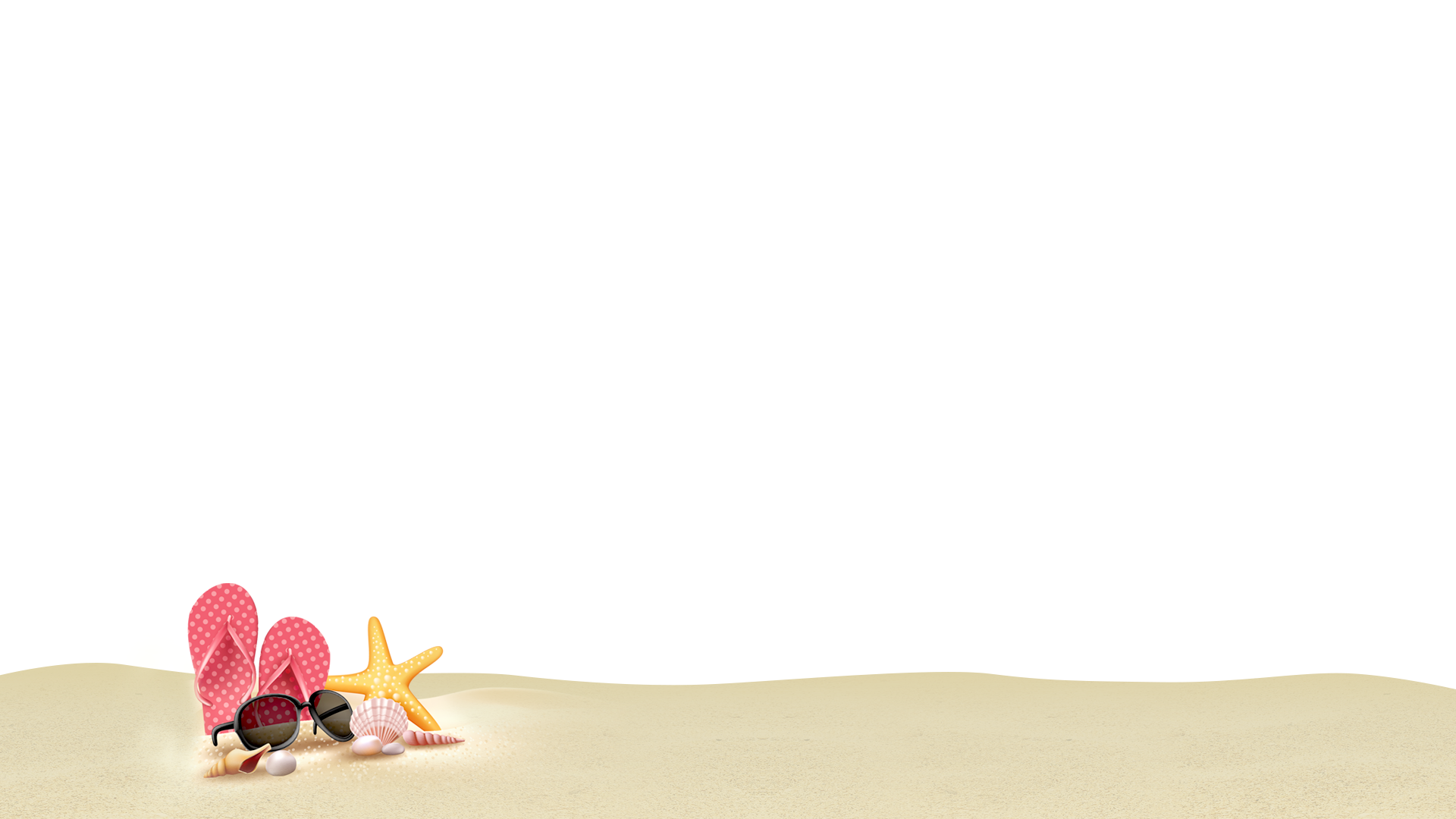 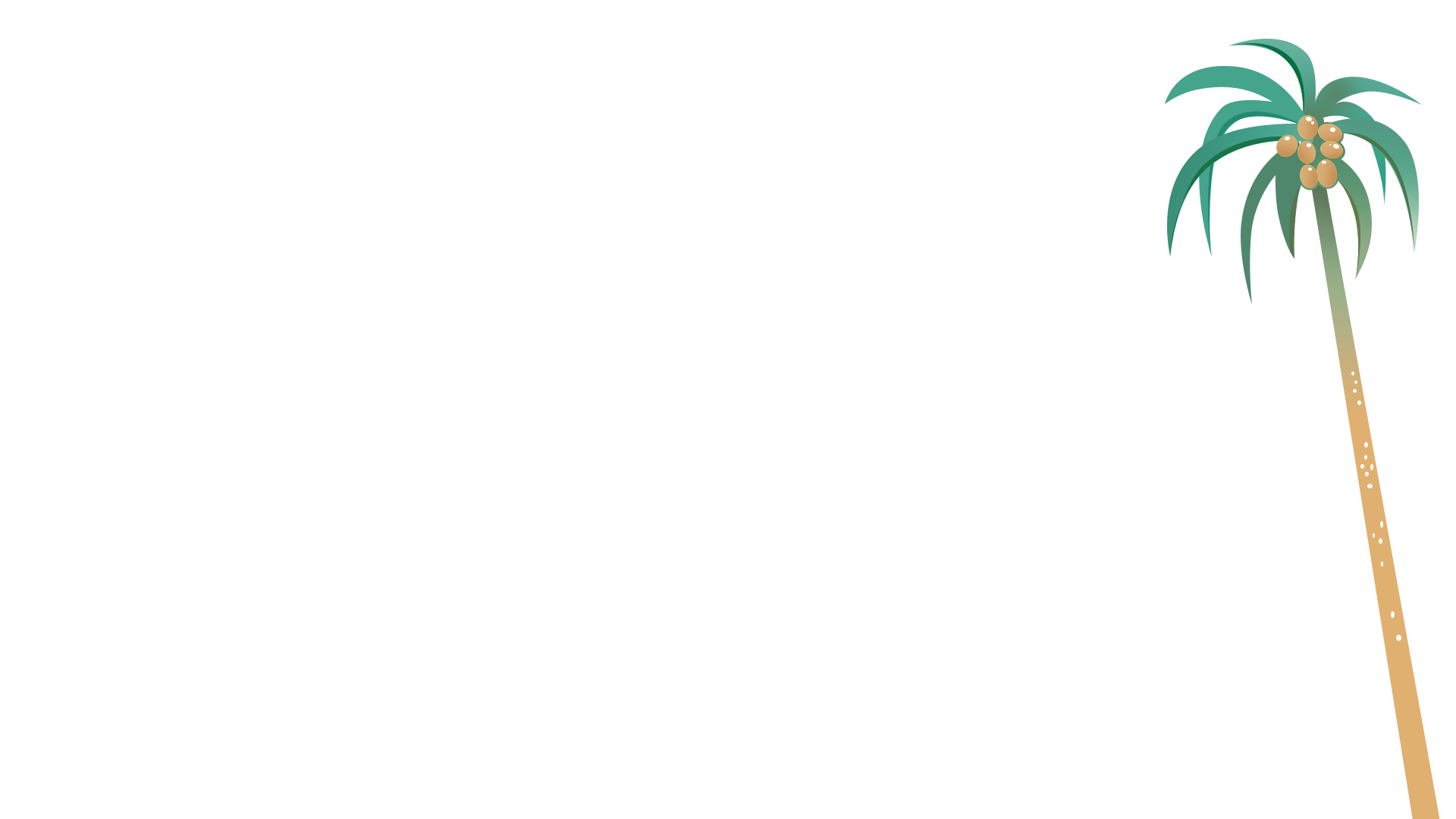 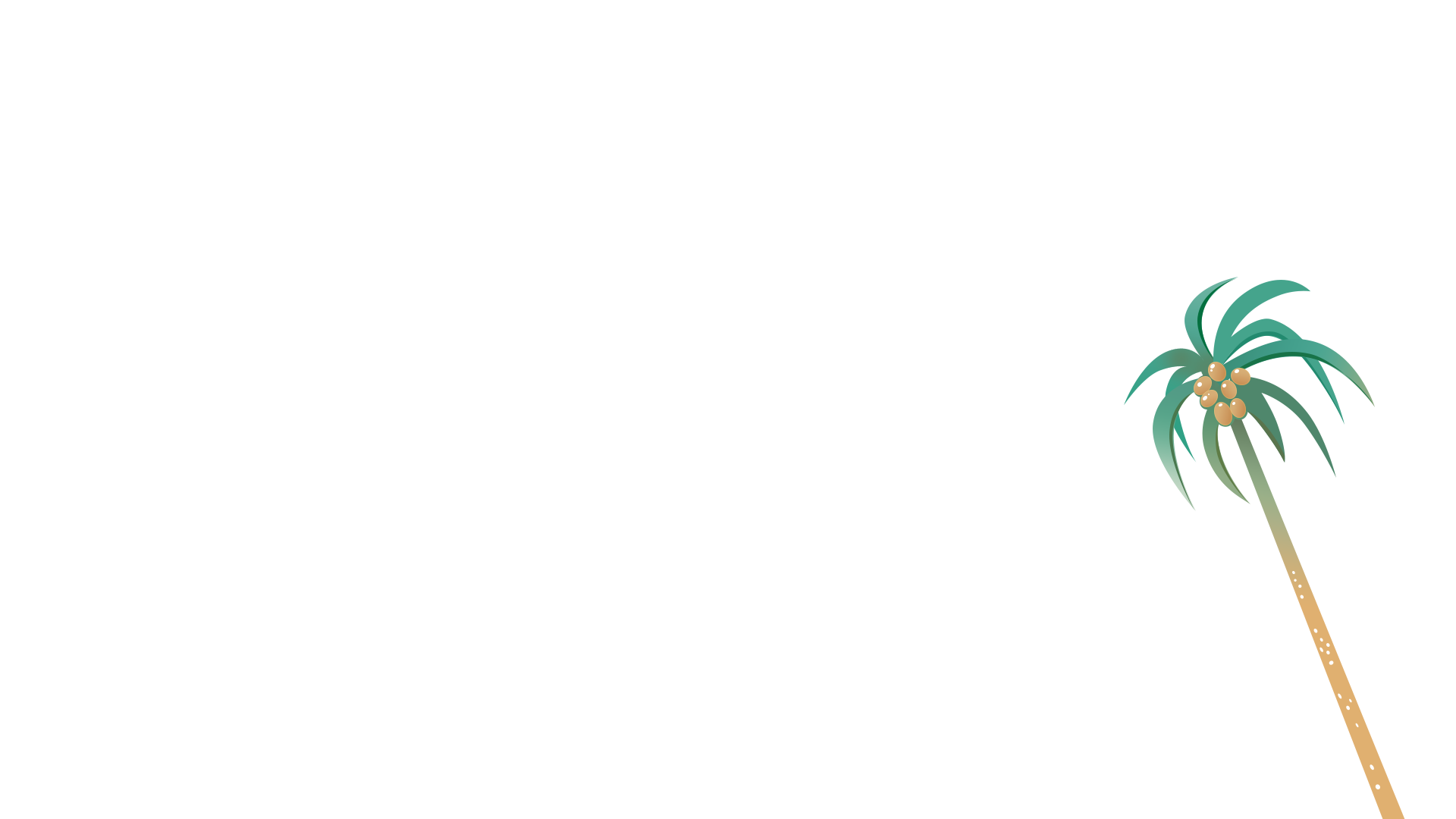 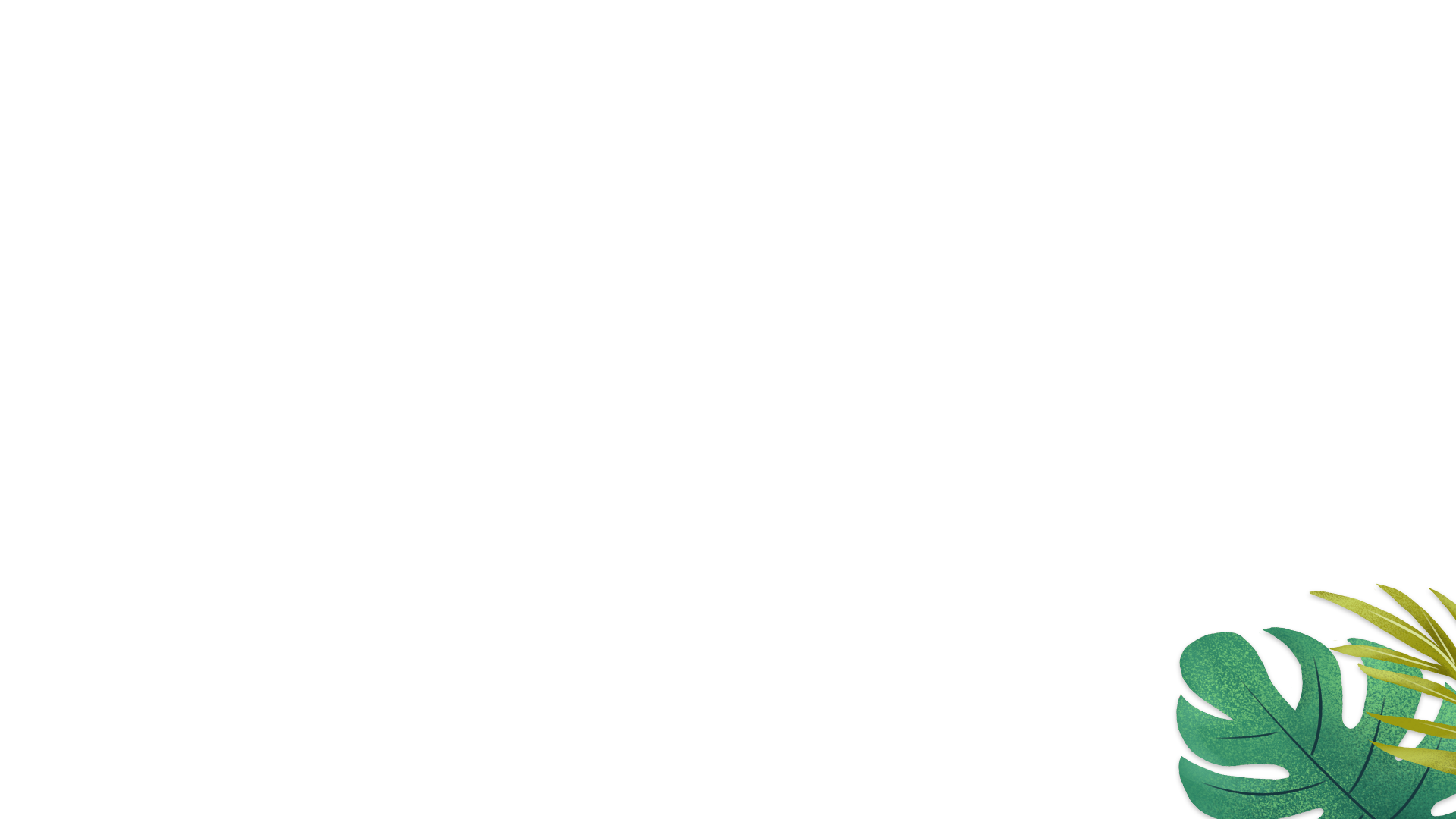 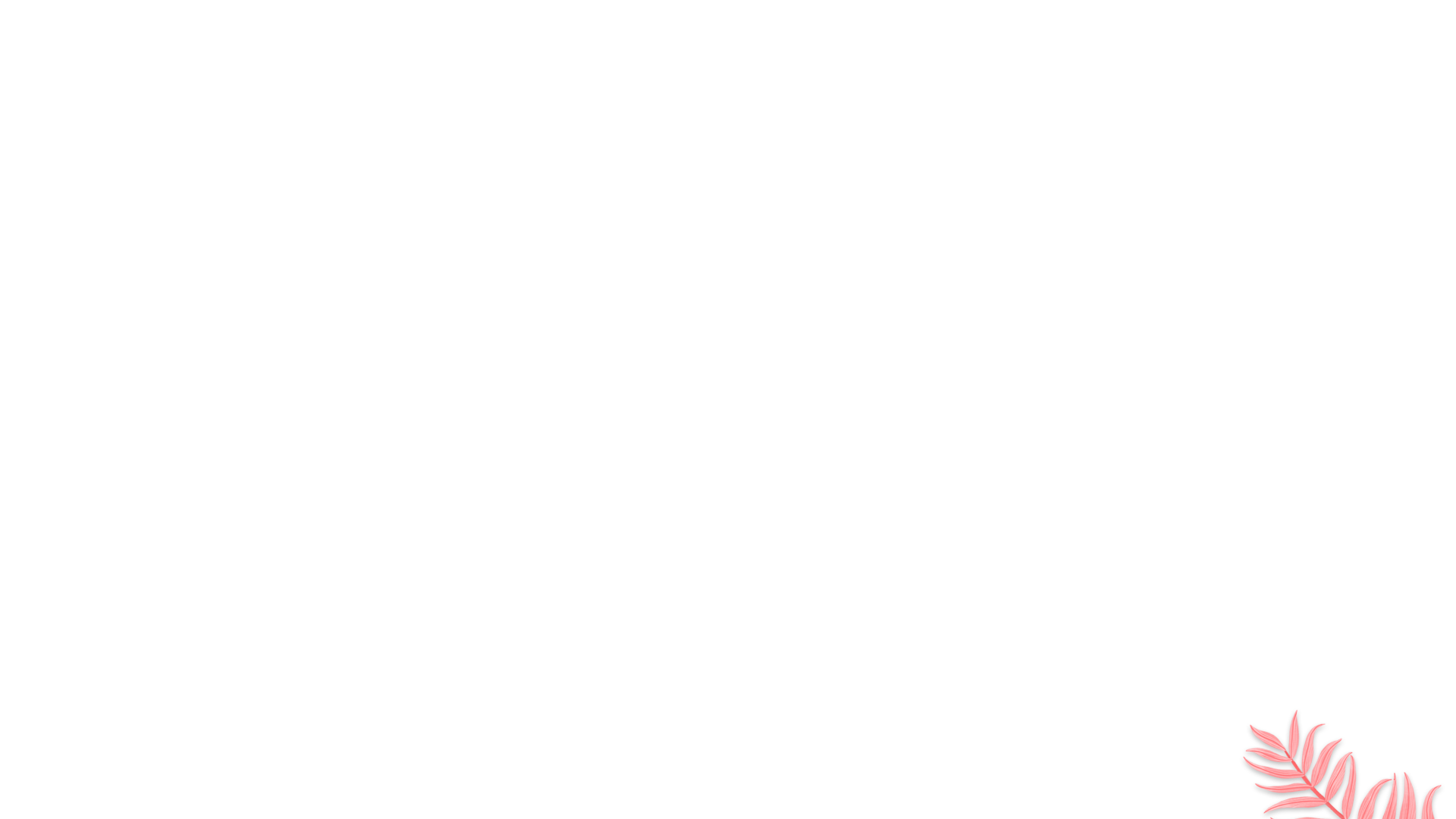 04点击添加标题
添加描述添加描述添加描述添加描述添加描述添加描述添加描述添加描述添加描述添加描述添加描述添加描述
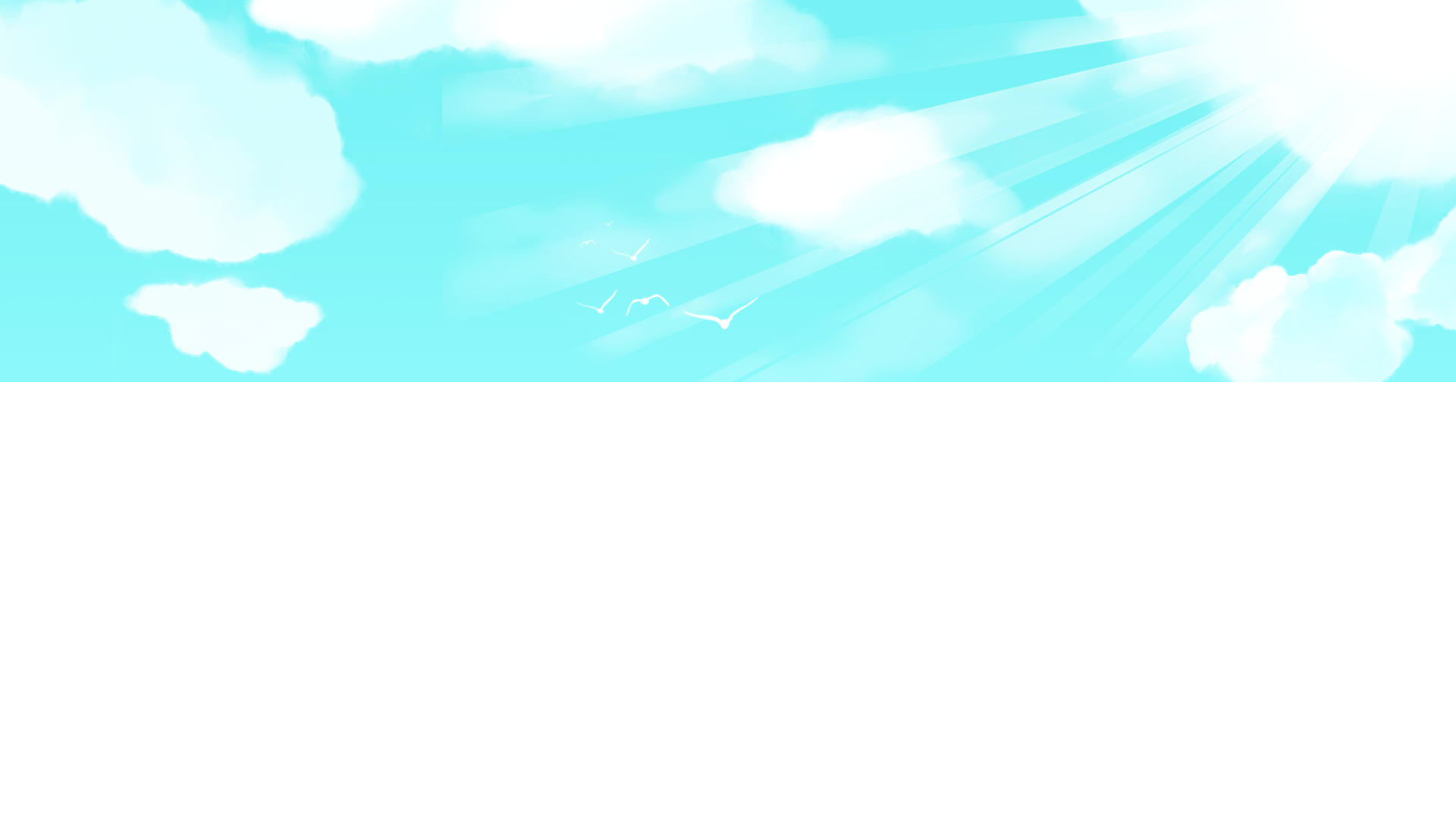 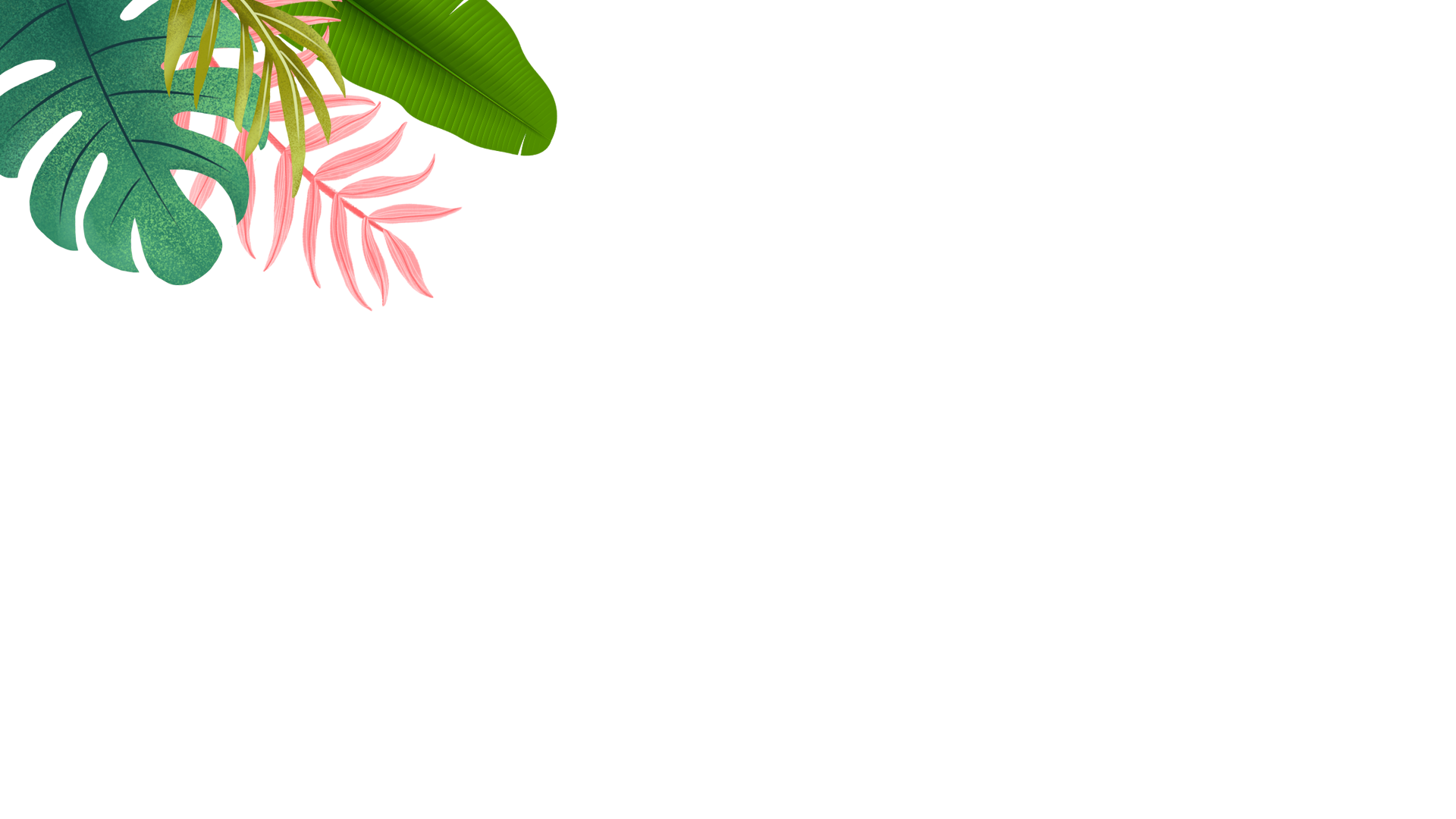 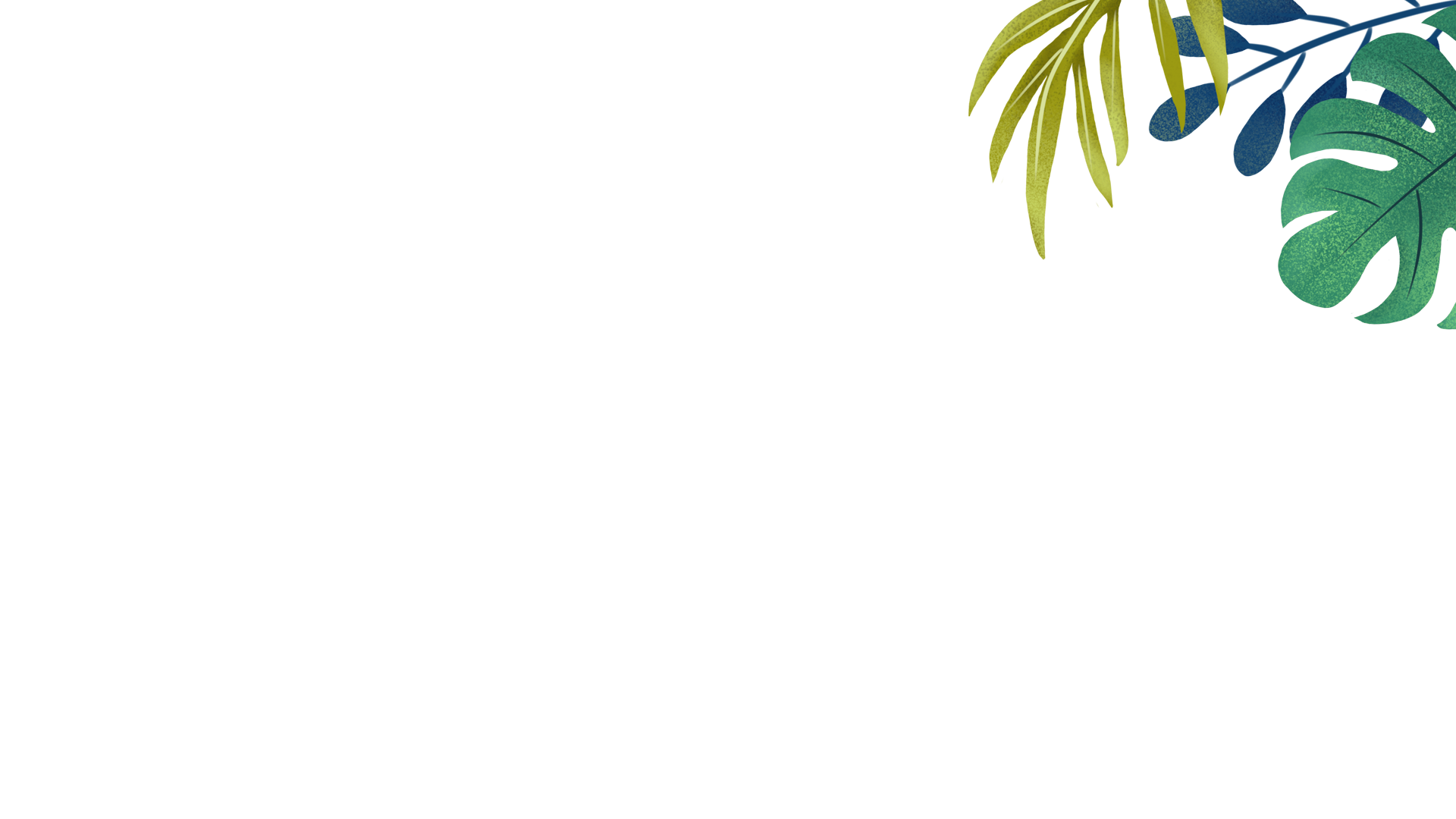 2017年
2019年
添加描述添加描述添加描述添加描述添加描述添加描述添加描述添加描述添添加描述添加描述
添加描述添加描述添加描述添加描述添加描述添加描述添加描述添加描述添添加描述添加描述
2016年
2018年
添加描述添加描述添加描述添加描述添加描述添加描述添加描述添加描述添添加描述添加描述
添加描述添加描述添加描述添加描述添加描述添加描述添加描述添加描述添添加描述添加描述
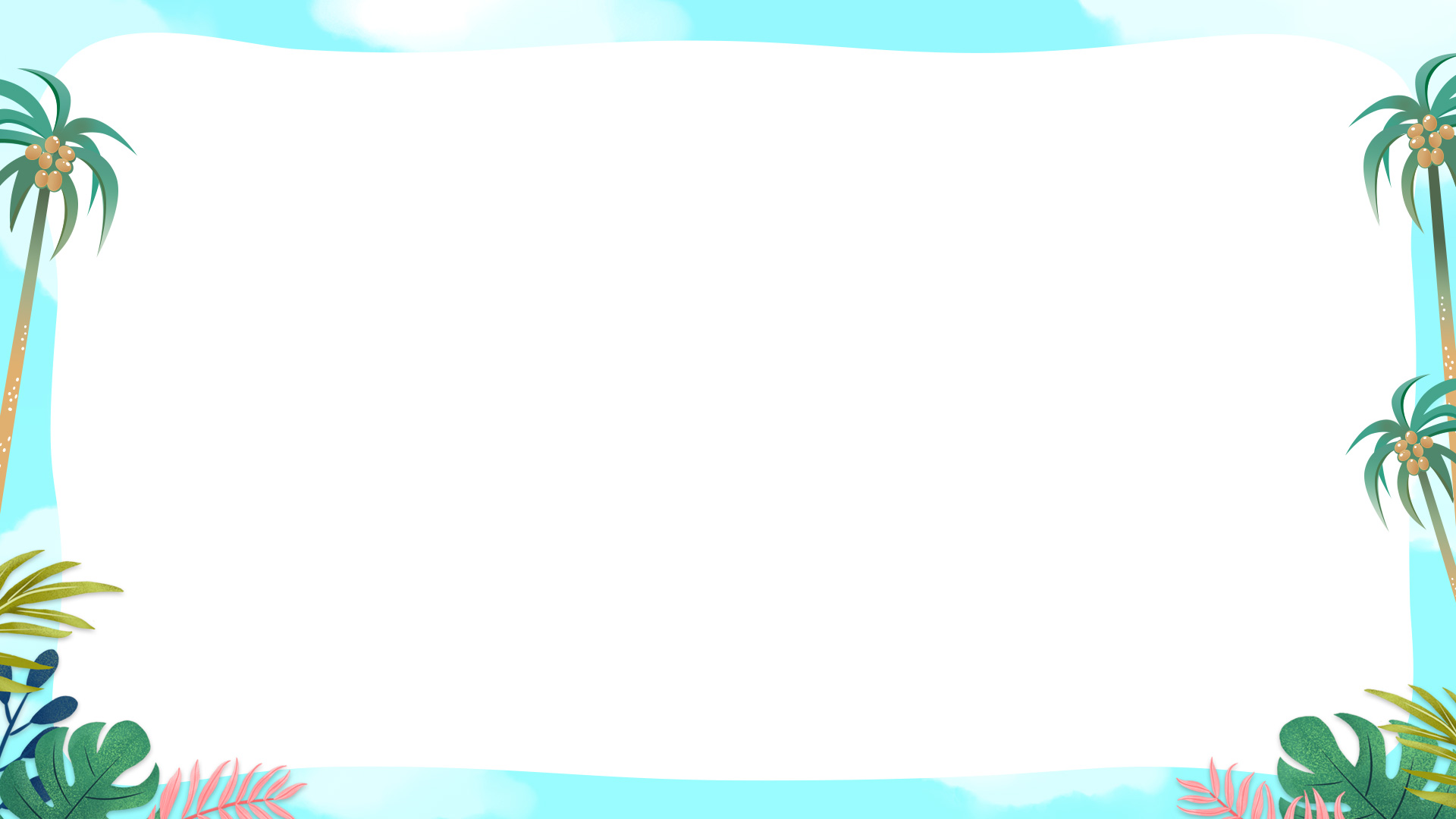 02点击添加标题
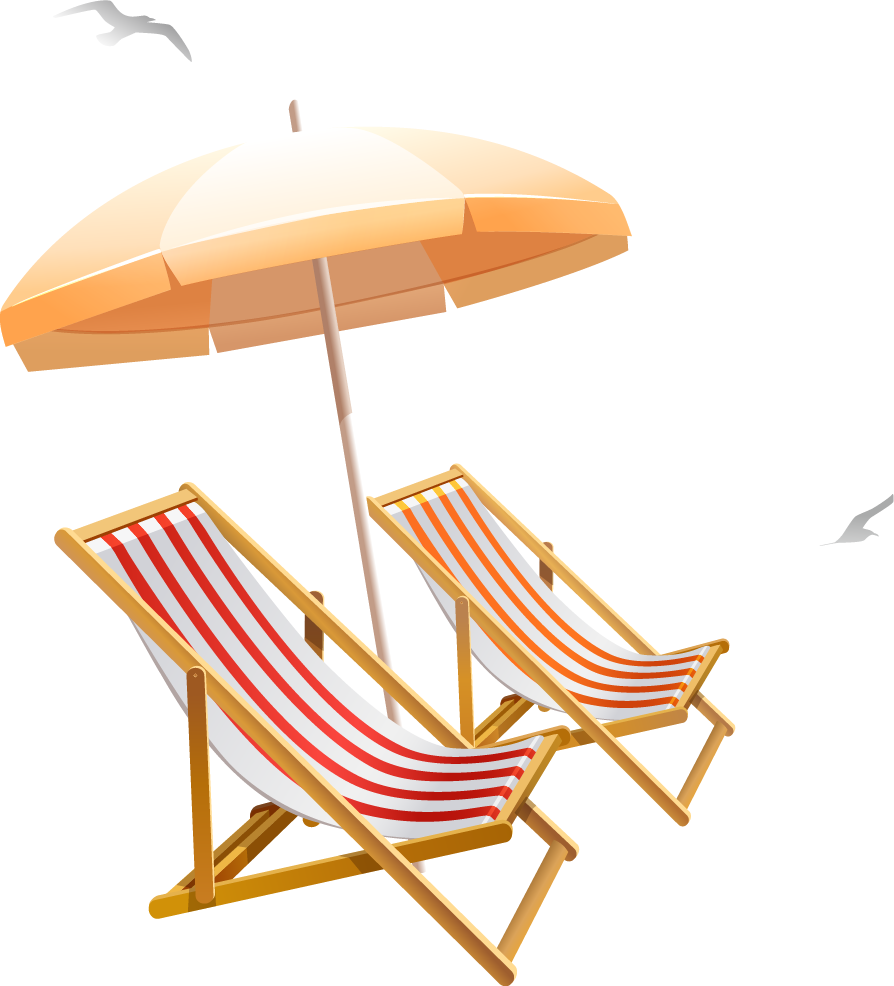 点击此处添加副标题
点击此处添加副标题
添加正文内容添加正文内容添加正文内容添加正文内容添加正文内容添加正文内容添加正文内容添加正文内容
添加正文内容添加正文内容添加正文内容添加正文内容添加正文内容添加正文内容添加正文内容添加正文内容
点击此处添加副标题
点击此处添加副标题
添加正文内容添加正文内容添加正文内容添加正文内容添加正文内容添加正文内容添加正文内容添加正文内容
添加正文内容添加正文内容添加正文内容添加正文内容添加正文内容添加正文内容添加正文内容添加正文内容
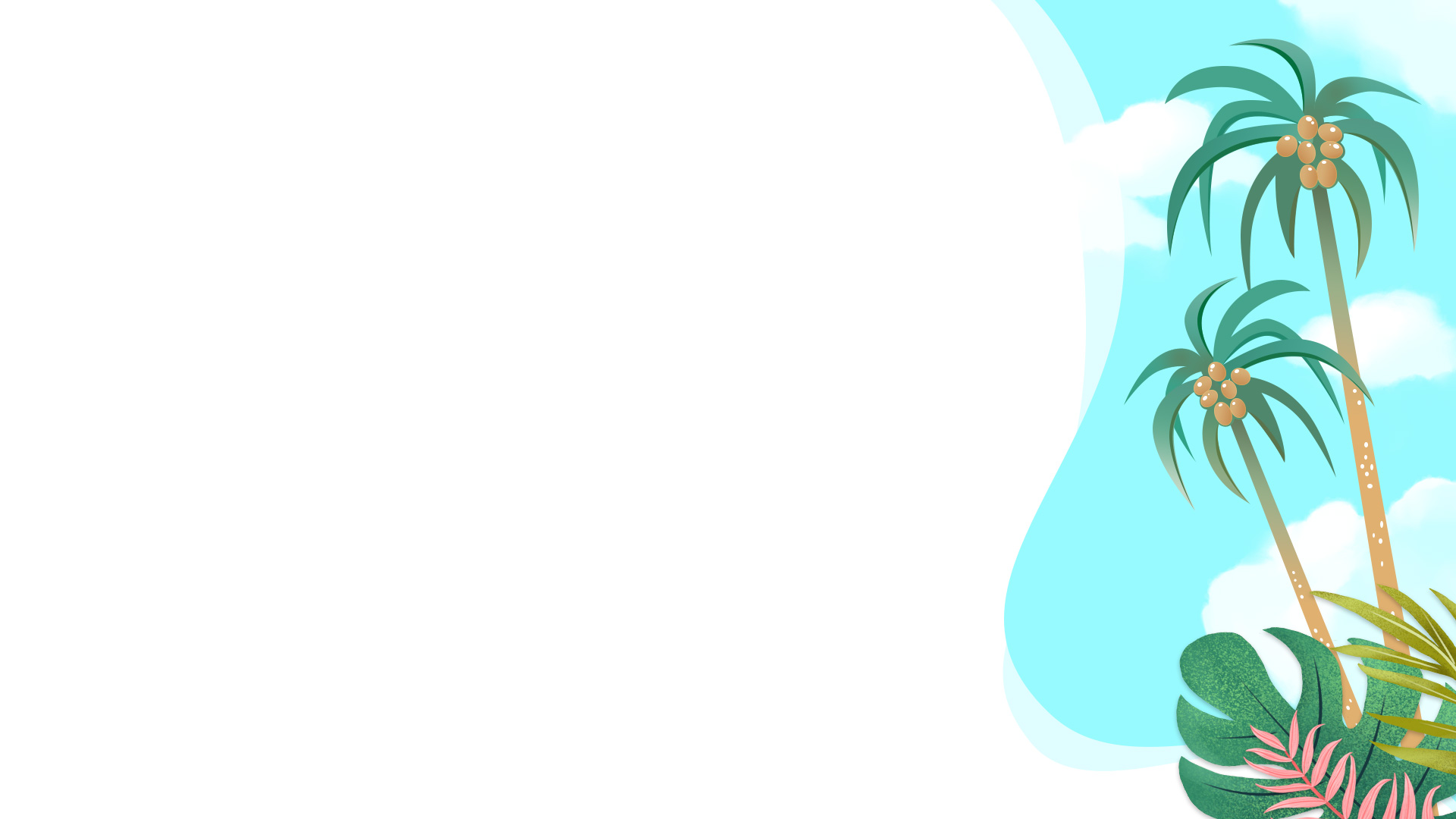 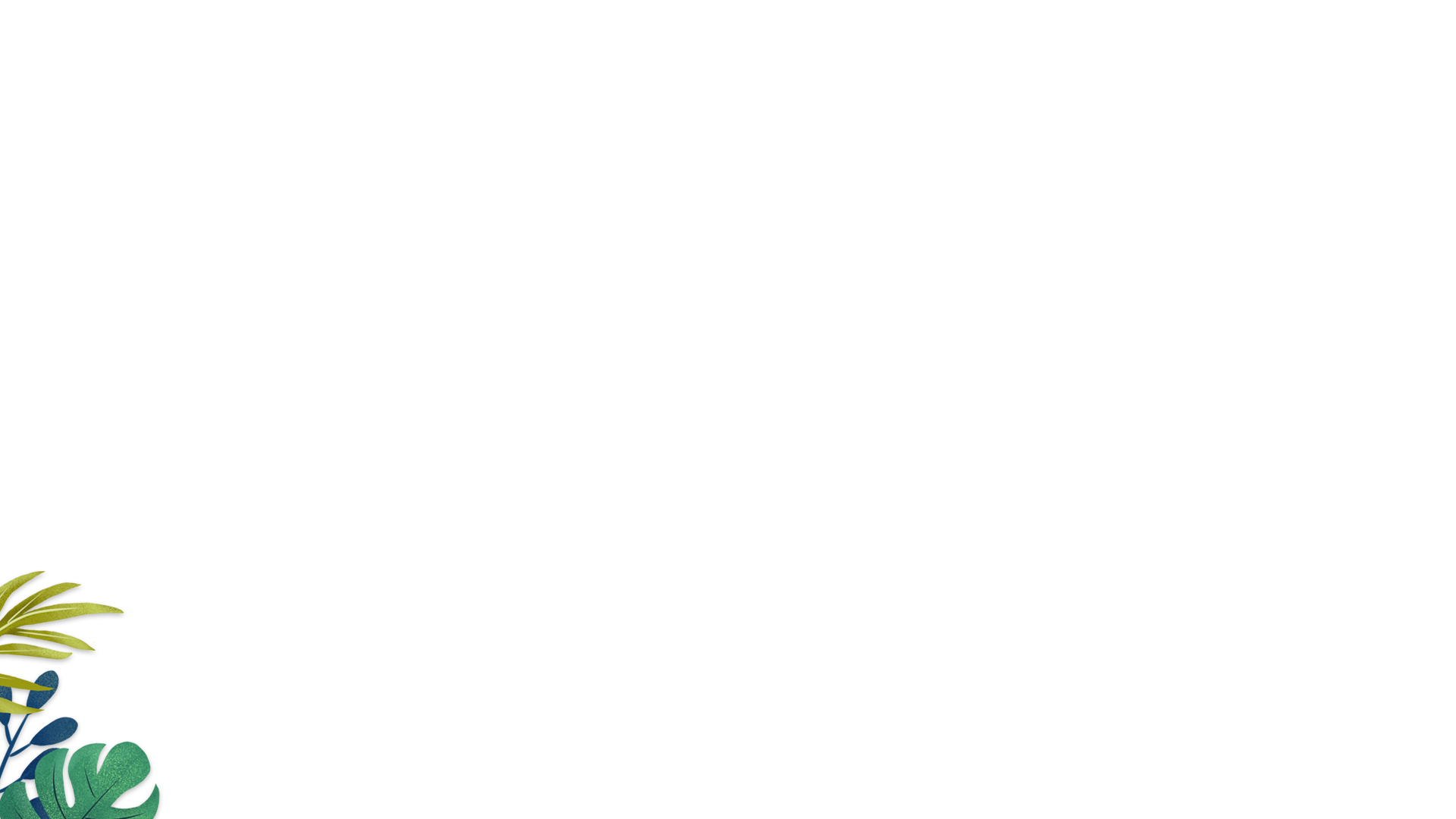 04点击添加标题
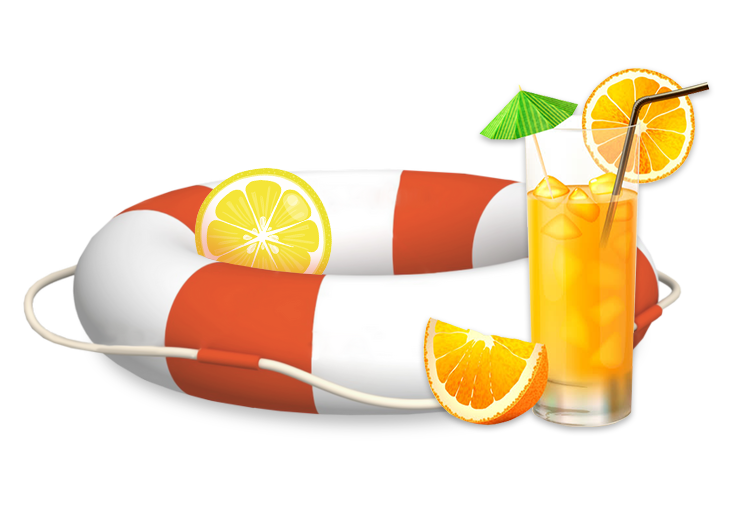 点击添加标题
添加描述添加描述添加描述添加描述添加描述添加描述添加描述添加描述添加描述添加描述添加描述添加描述添加描述添加描述添加描述添加描述添加描述添加描述添加描述添加描述添加描述添加描述添加描述添加描述添加描述添加描述添加描述添加描述添加描述添加描述添加描述添加描述添加描述添加描述添加描述添加描述添加描述添加描述添加描述添加描述添加描述
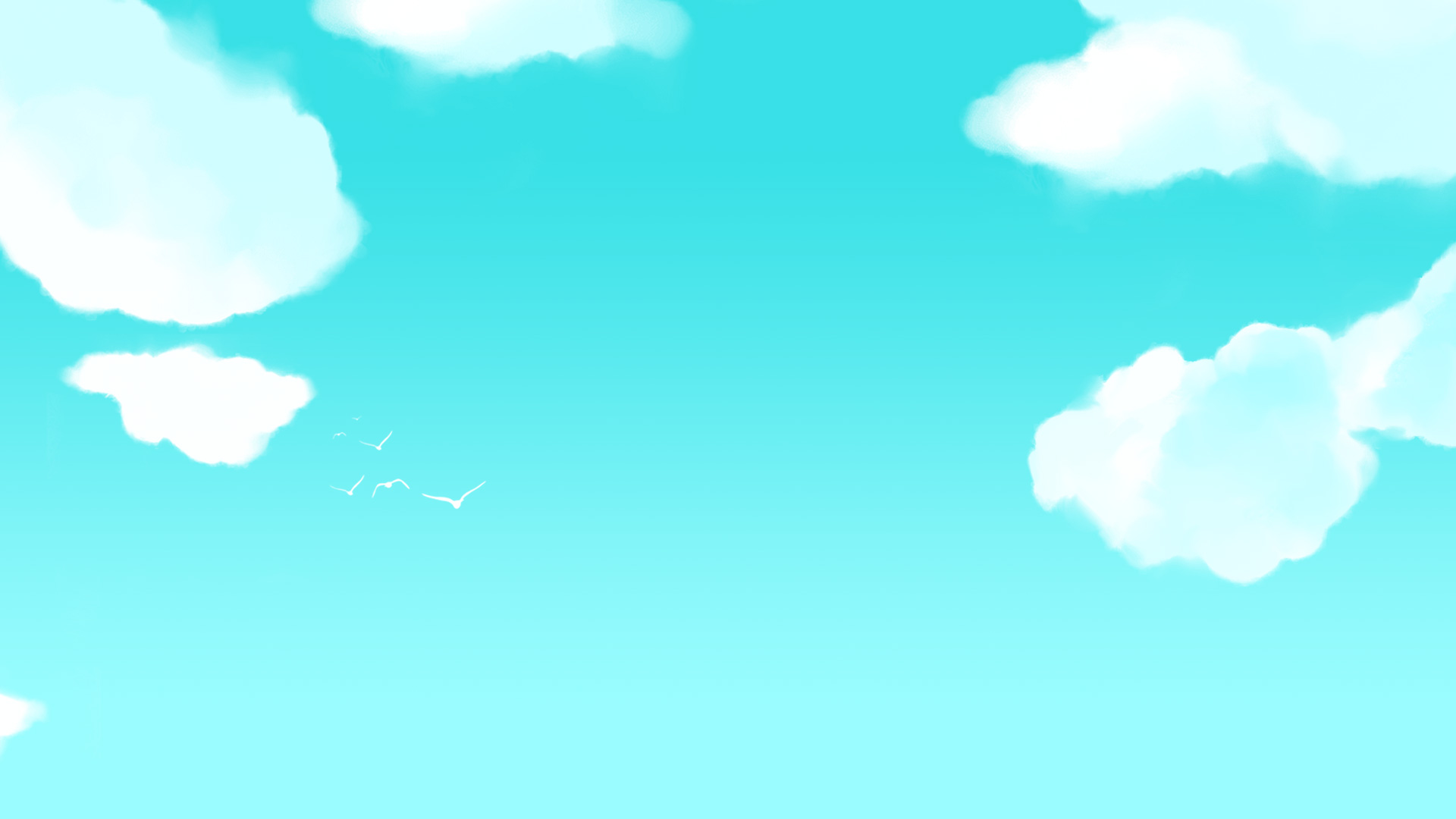 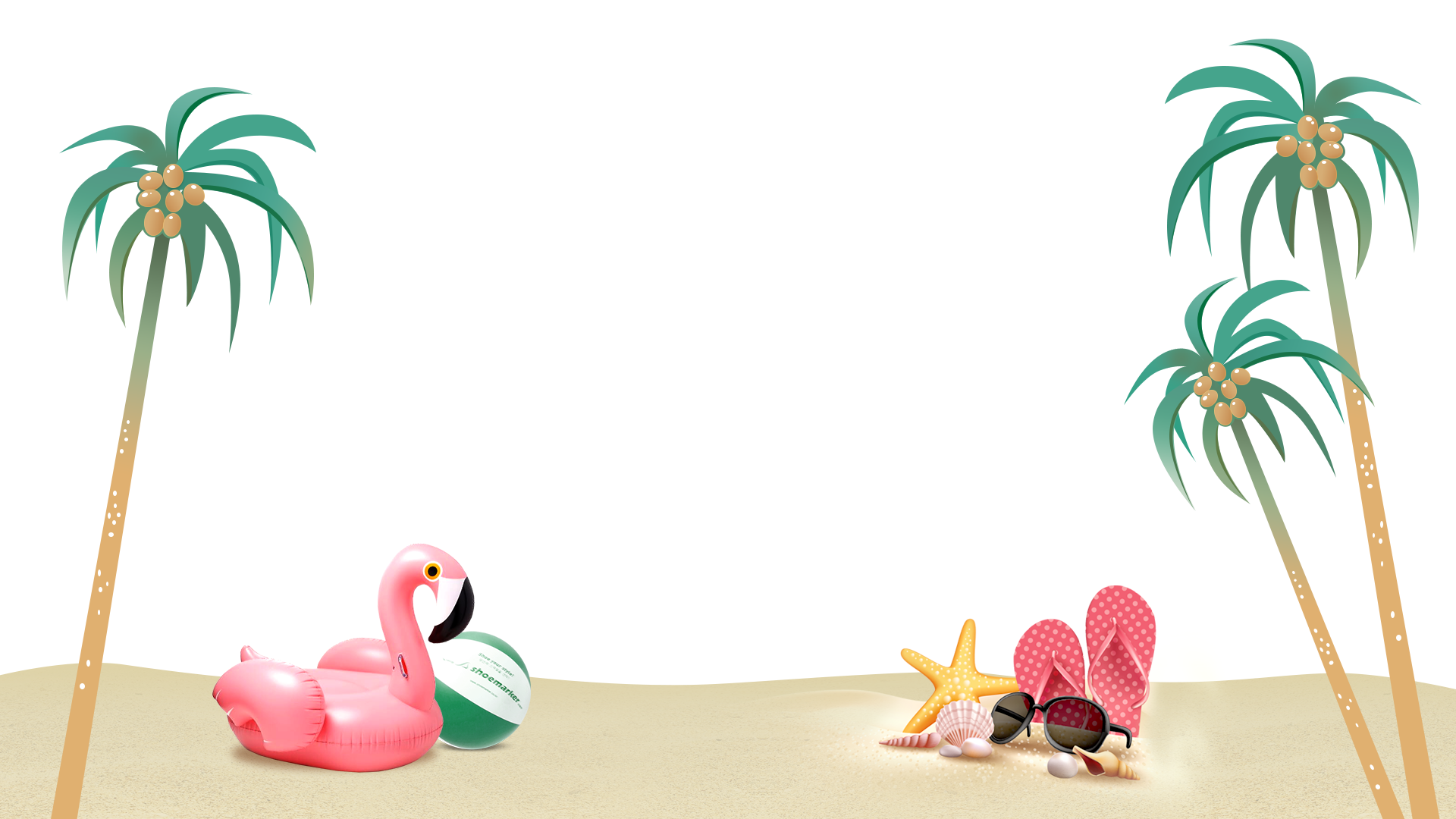 THANK YOU
感谢
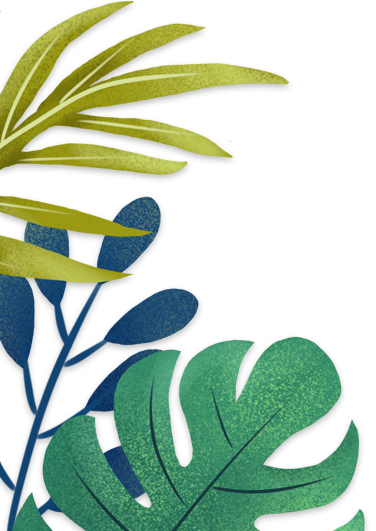 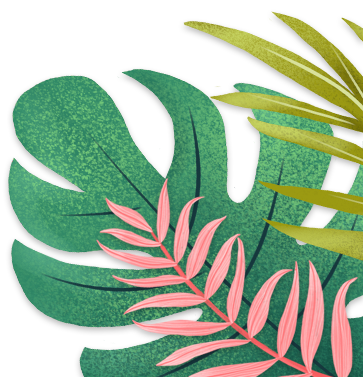